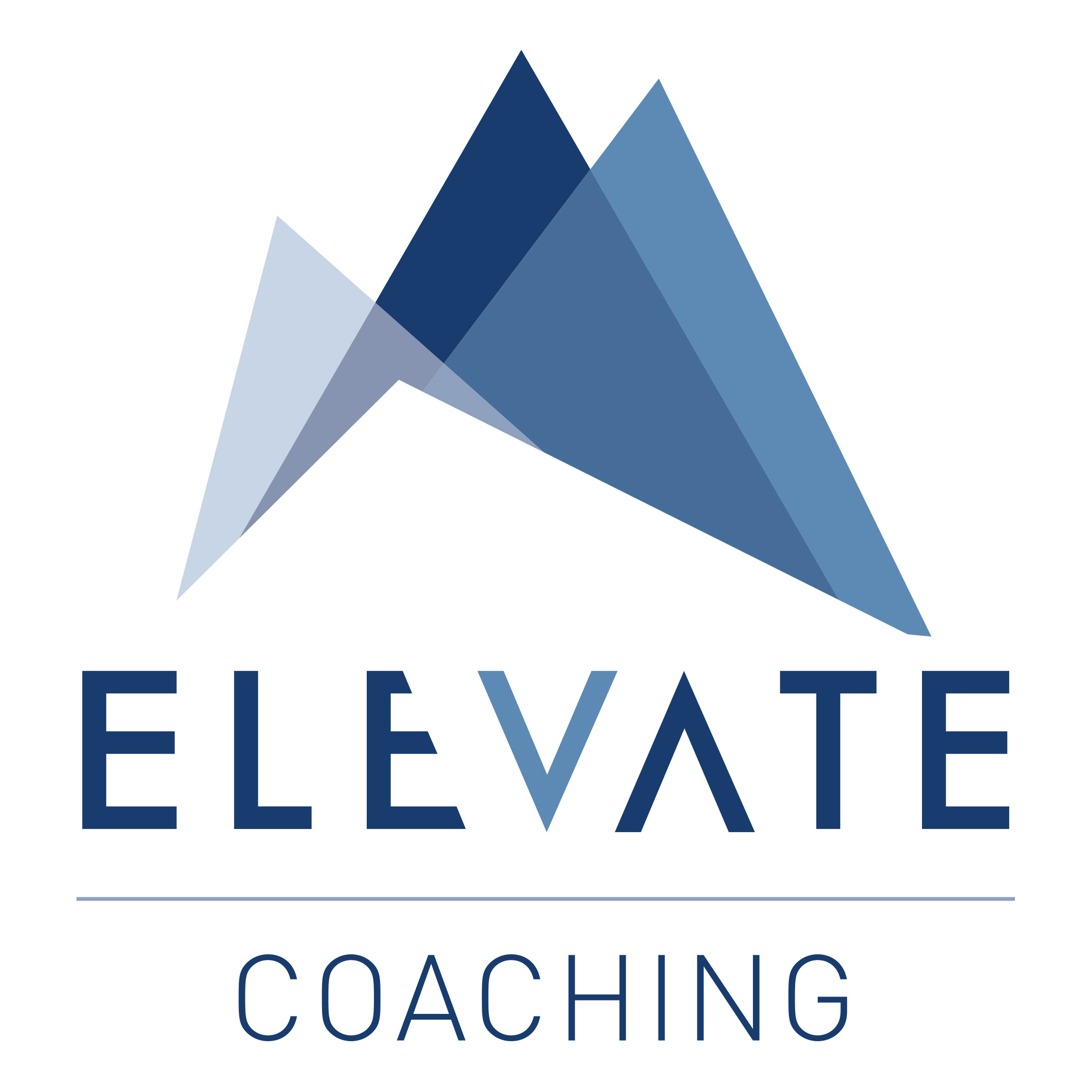 Natalie Waters
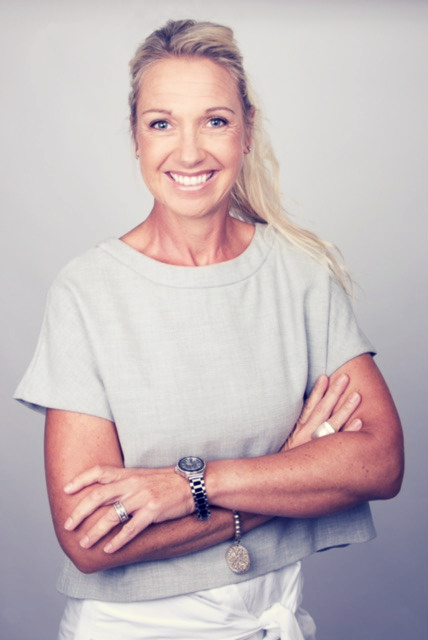 Behavioural Profiler, LEADERSHIP and
BUSINESS Coach
www.elevatecoaching.com.au
Email: natalie@elevatecaching.com.au
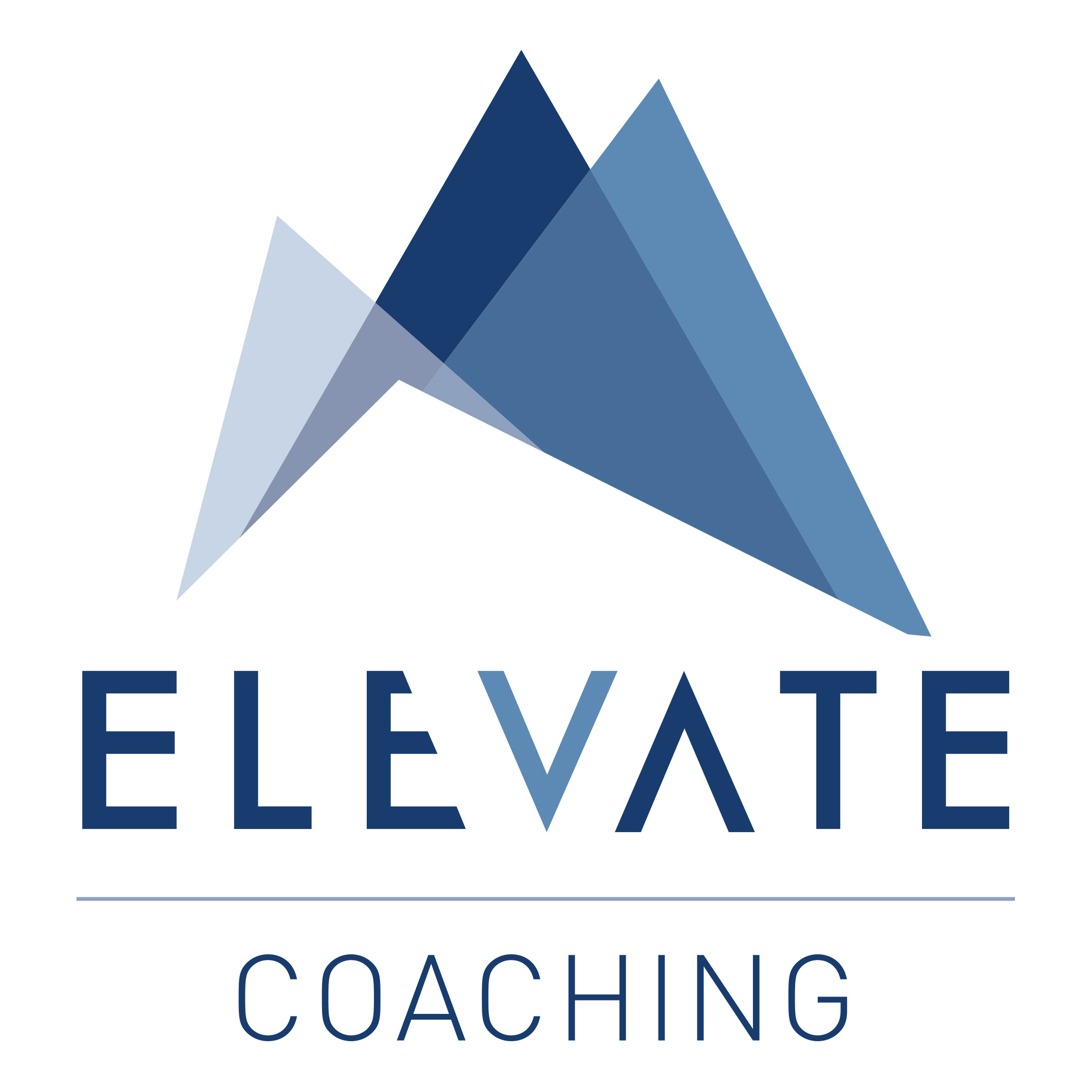 CODES & PATTERNS                of HUMAN BEHAVOUR Understanding People & Human Behaviour      Why People do –        What they do
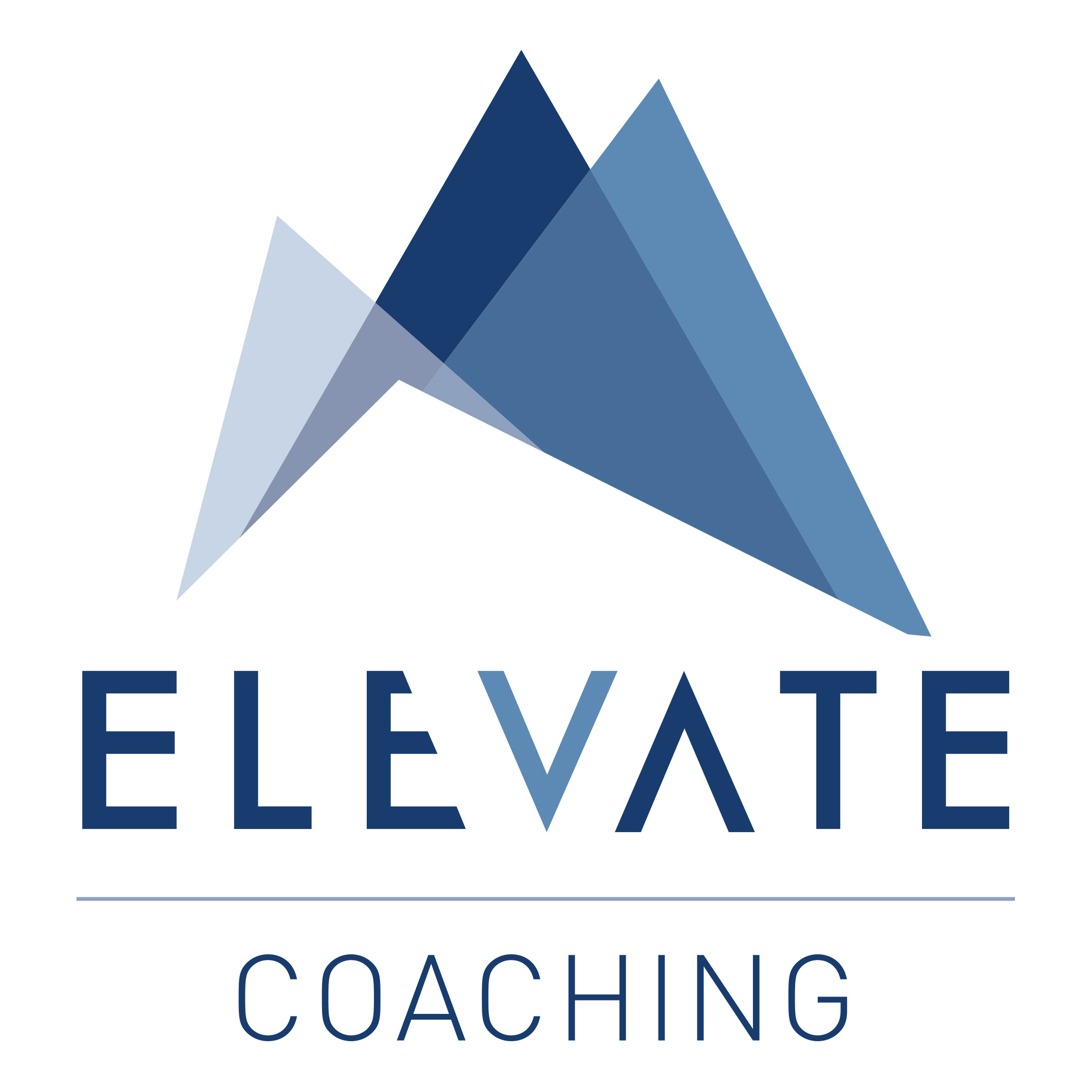 PROFILING PEOPLE
Identify some of the Codes and Patterns of Human Behaviour:

What are someone’s stress triggers
What are their motivators
How people make their decisions
     
    ‘Why we do – What we do’.
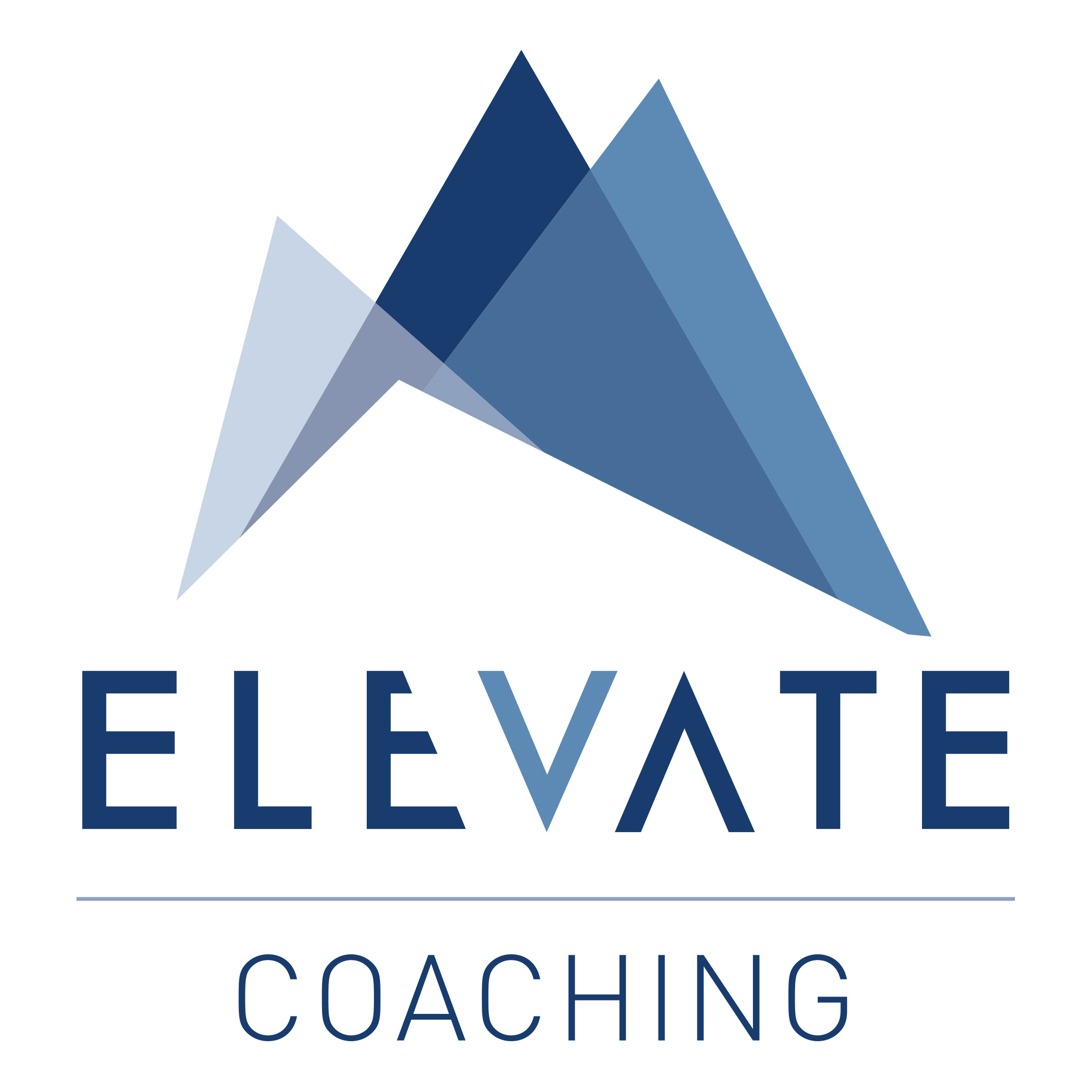 E DISCBehavioural Types
Dominant
Compliant
Stabiliser
Influencer
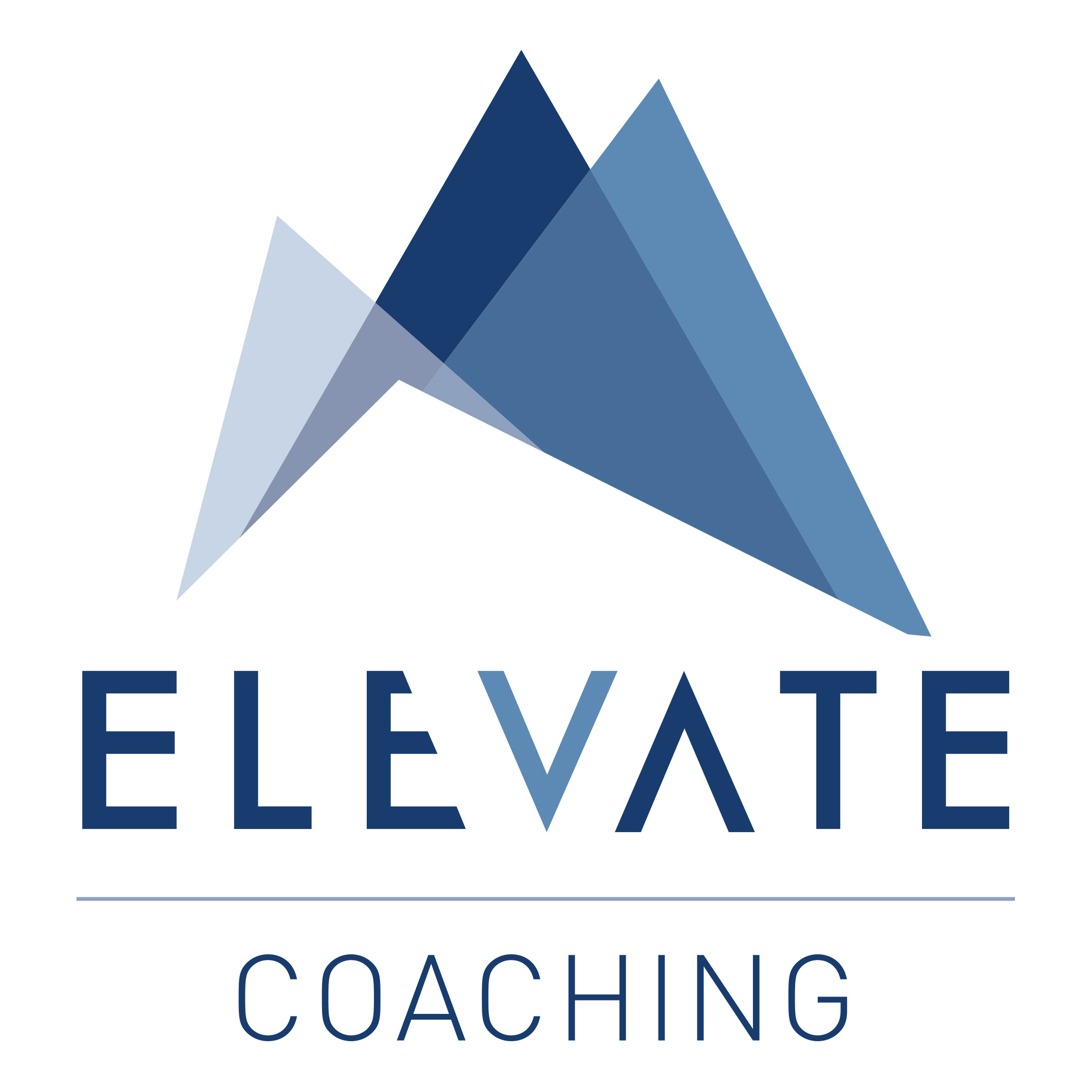 Styles: The D-Style DOMINANT
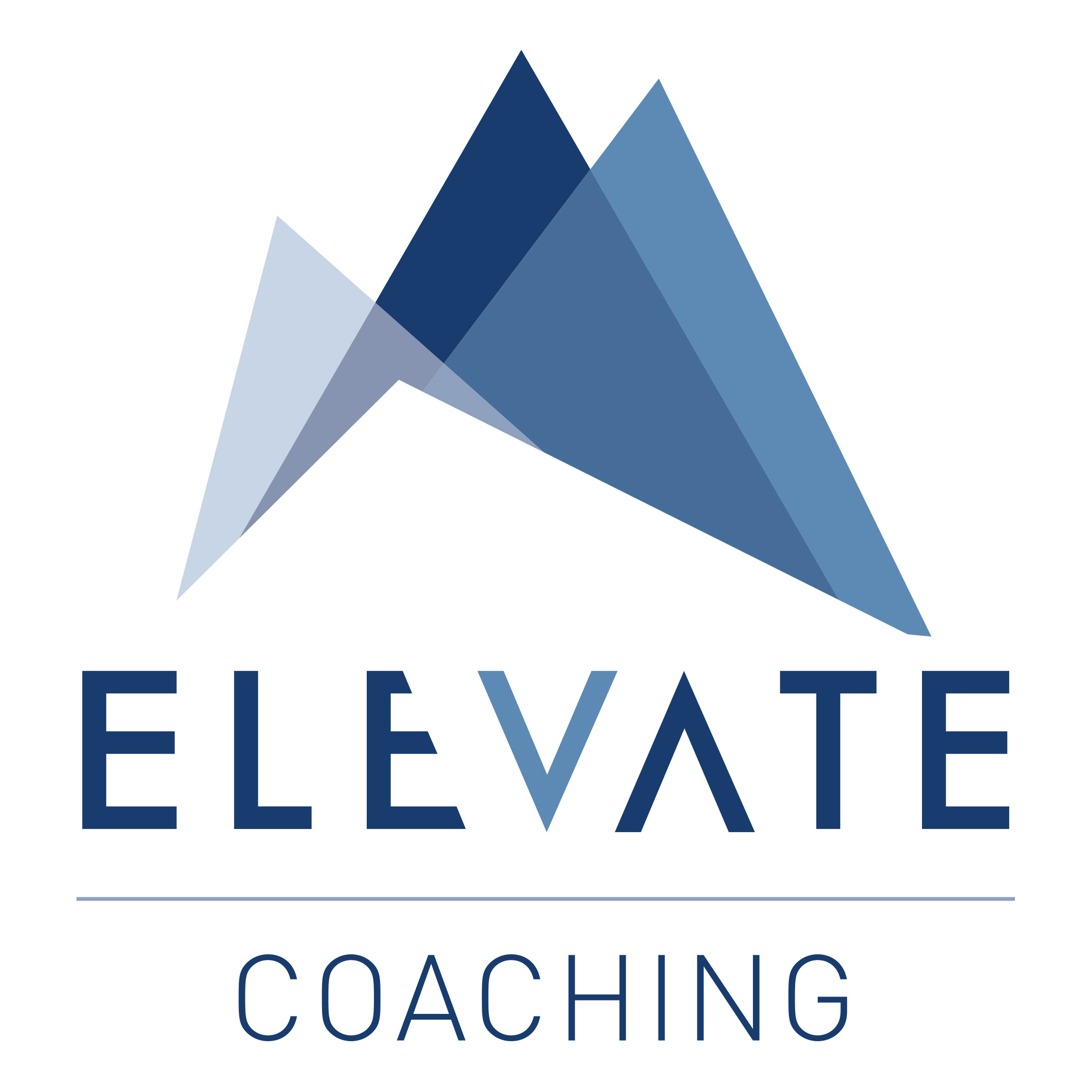 The DOMINANT Style Communication
D-Style Communication
Often assumes control of the conversation
Says what they think and shows their feelings on their face
Direct and ‘tell’- communication tends to go one way (from them)
Often an impatient listener – may interrupt 
Want the short story
Often tells their opinions as facts
Focuses is on outcome / results and big picture
“How can this benefit me?” “For what purpose?”
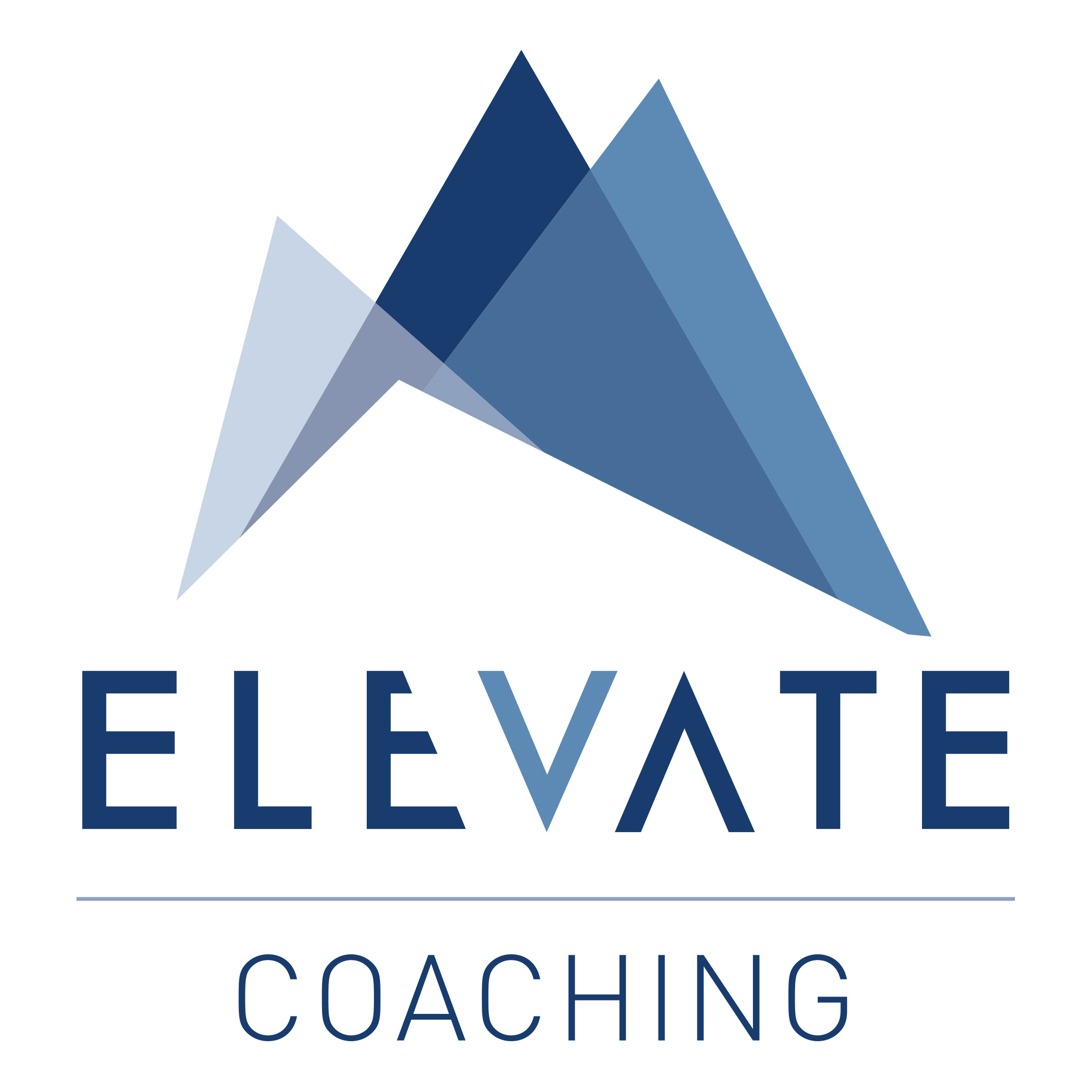 The DOMINANT Style 
Decision Making Approach
Comfortable with difficult decisions
Maintains the BIG picture
Not based on others’ decisions
May forget ‘people aspects’
Wants to make fast, independent decisions
Doesn’t need a lot of information
Decision = Fast, Criteria based (Trust that you can deliver)
Decision Strategy = Automatic with Criteria
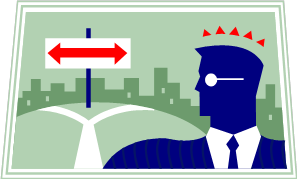 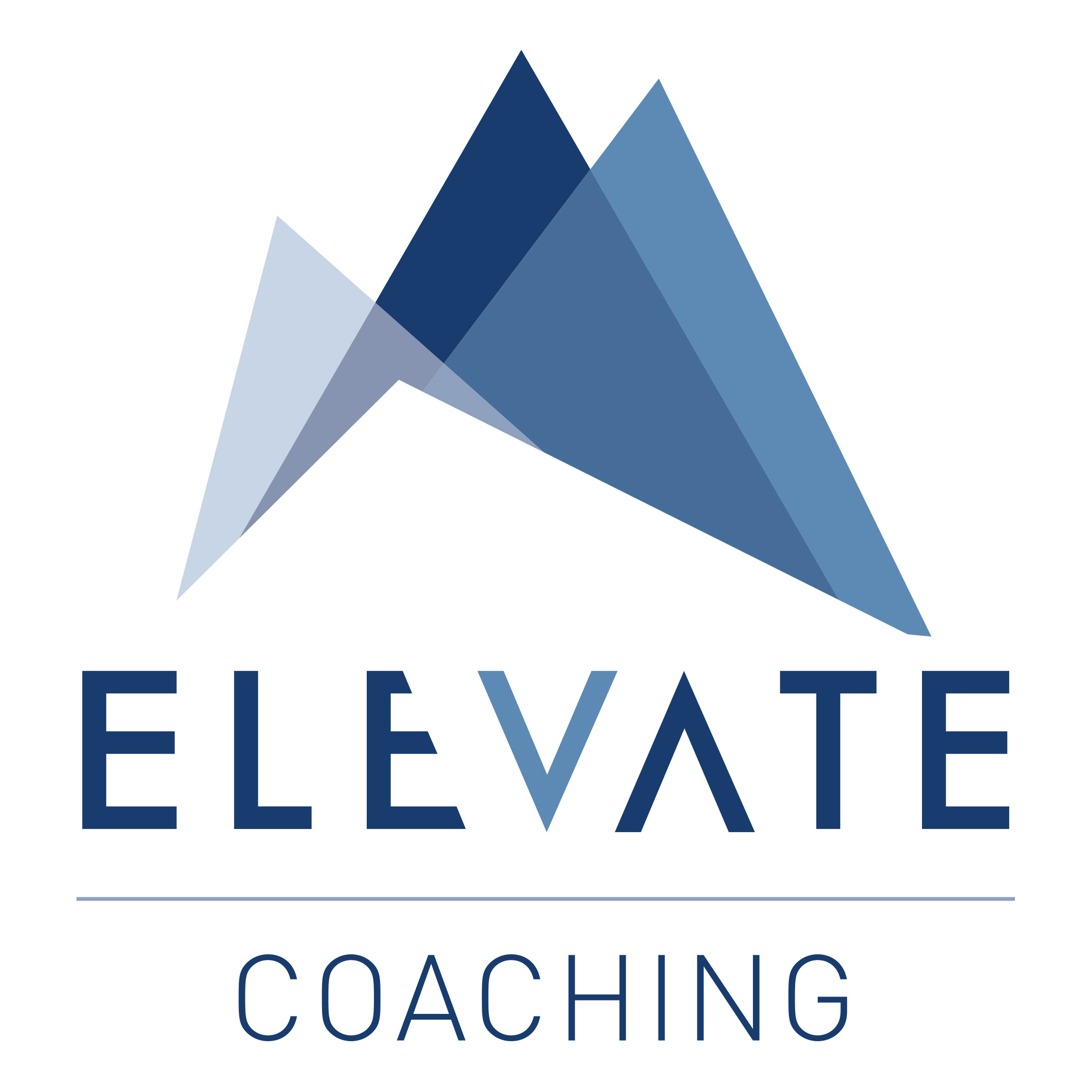 Styles: The I Style INFLUENCER
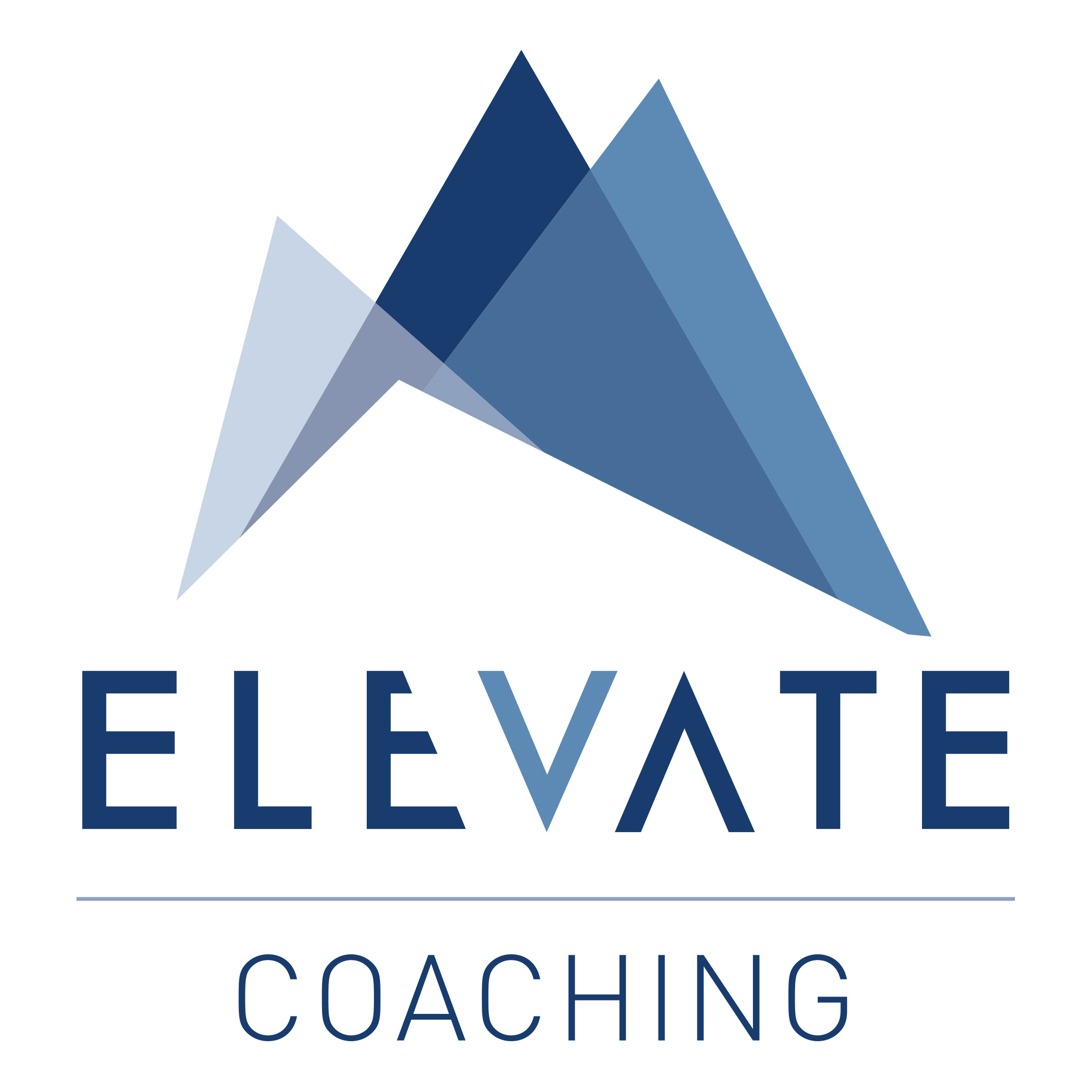 The INFLUENCER Style Communication
I-Style Communication:
Needs to contribute so interrupts to participate 
At times a bit indiscreet 
Strays off topic – Hard to focus
Excellent at giving good constructive feedback
Chatty and inspiring - encouraging
Uncomfortable with silences
Can get enthusiastic when agreeing - passionate
May not take in details of what’s being said
Prefers pleasant or fun issues - avoiding conflict and detail
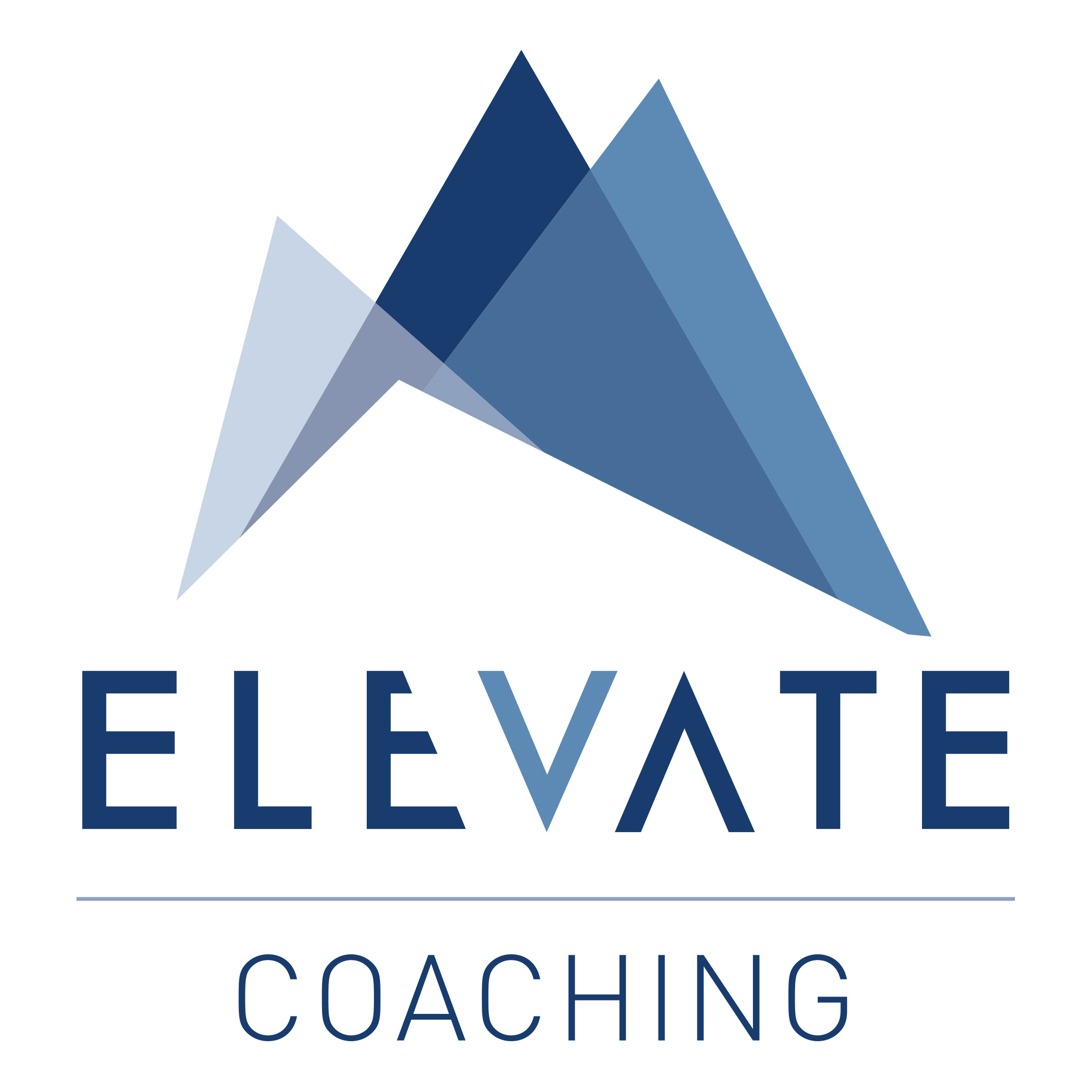 The INFLUENCER Style 
Decision Making Approach
Doesn’t need a lot of supporting information
Fun / connection with others element
Not too details – hard
Must have variety 
Emotions / feelings based 
Decision = Fast, Non Criteria based
Decision Strategy = Automatic with No criteria
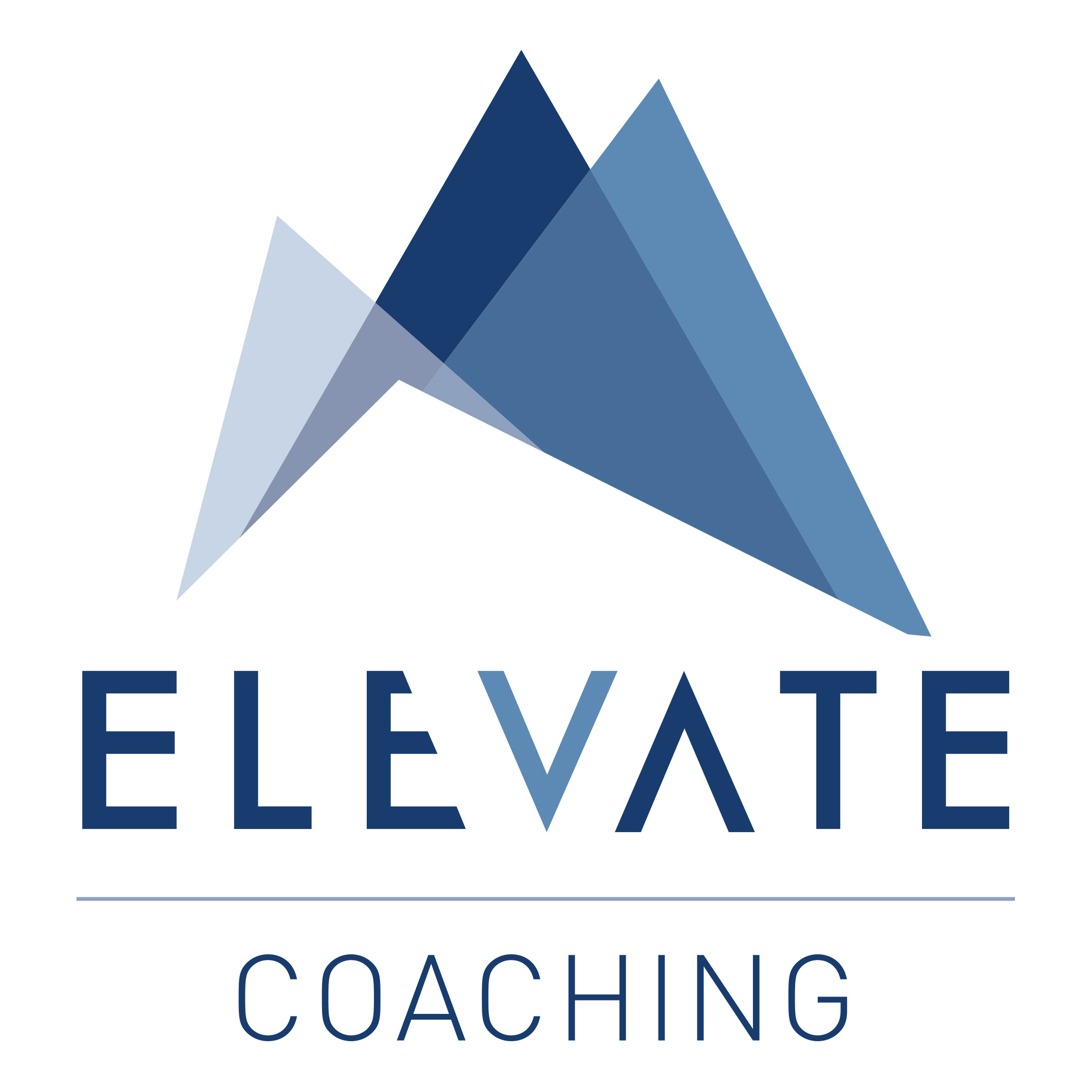 Styles: The S Style STABILISER
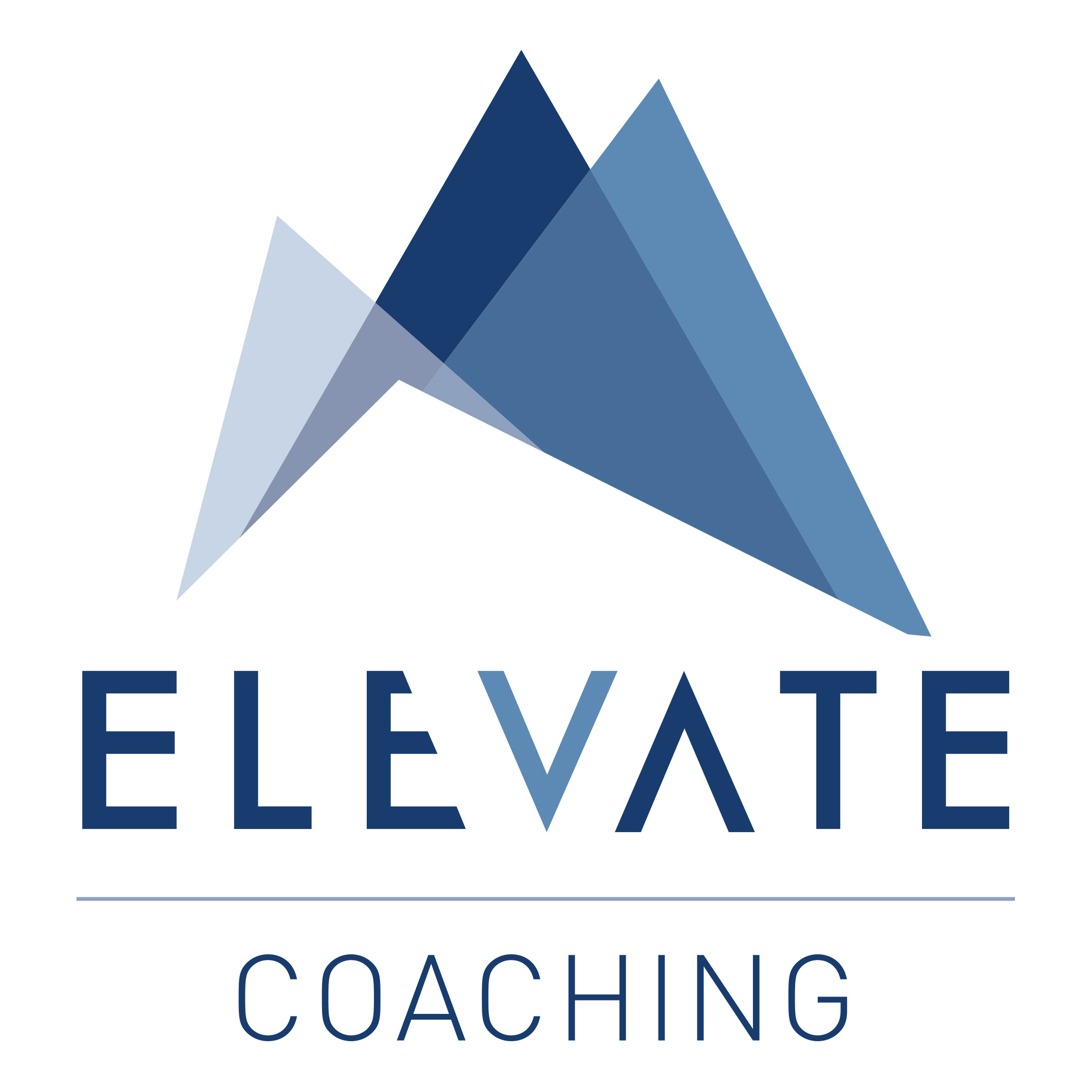 The STABLISER Style Communication
S-Style Communication
Communication in one direction – they listen
Answers when asked and doesn’t interject 
Prefers to talk one-to-one (not large groups)
Actively pays attention – good instructor 
Patient and empathetic listener – engages fully 
Can resist if message suggests change
Sees a variety of viewpoints
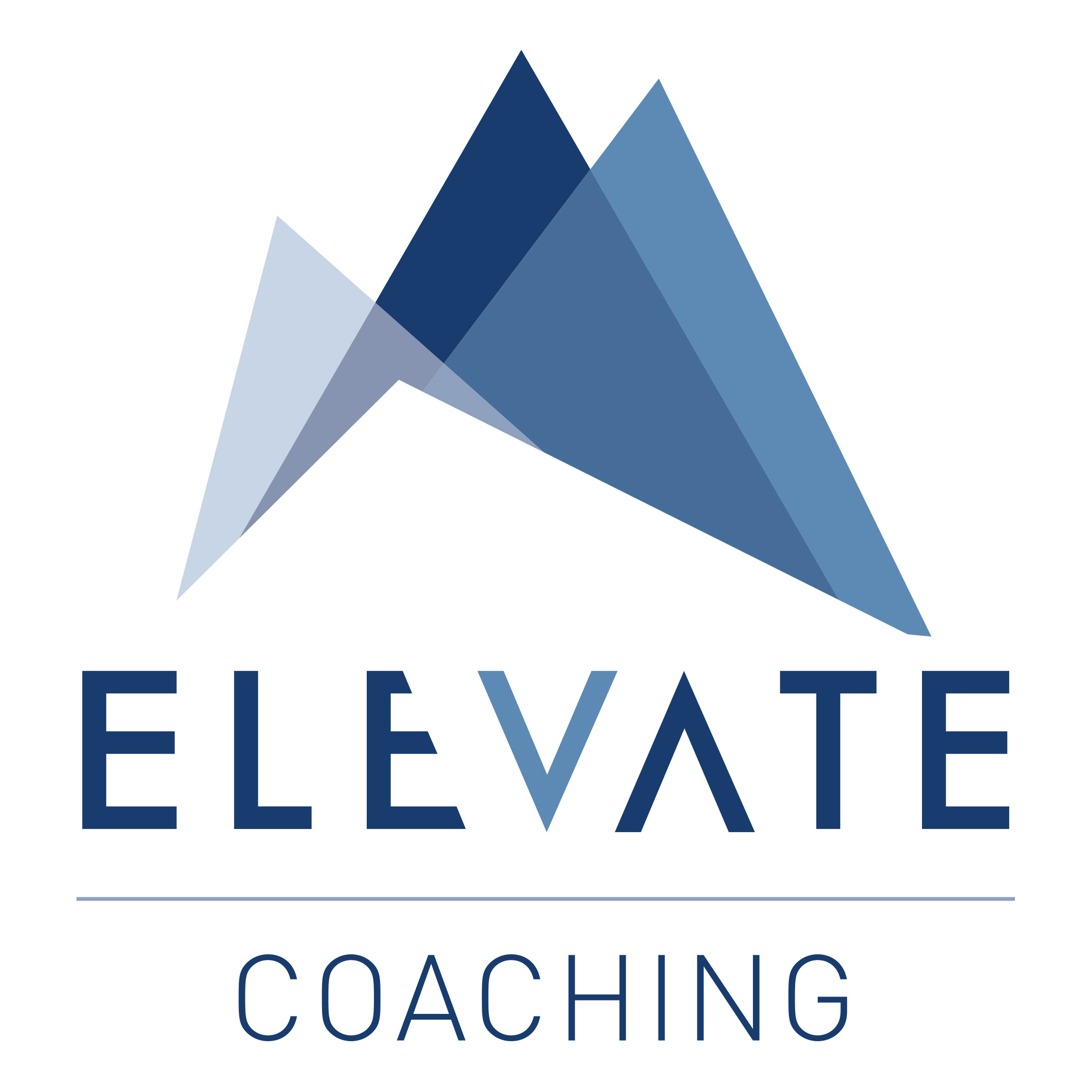 The STABLISER Style 
Decision Making Approach
Are very cautious / conservative
Slower as they like to recheck
You need to give all relevant information and time 
You need to warn about upcoming risks and issues
They prefer support when making decisions
Thinks about how it has been solved in the past
Decision = Poor, Fence sitter 
Decision Strategy = Period of Time Convincer
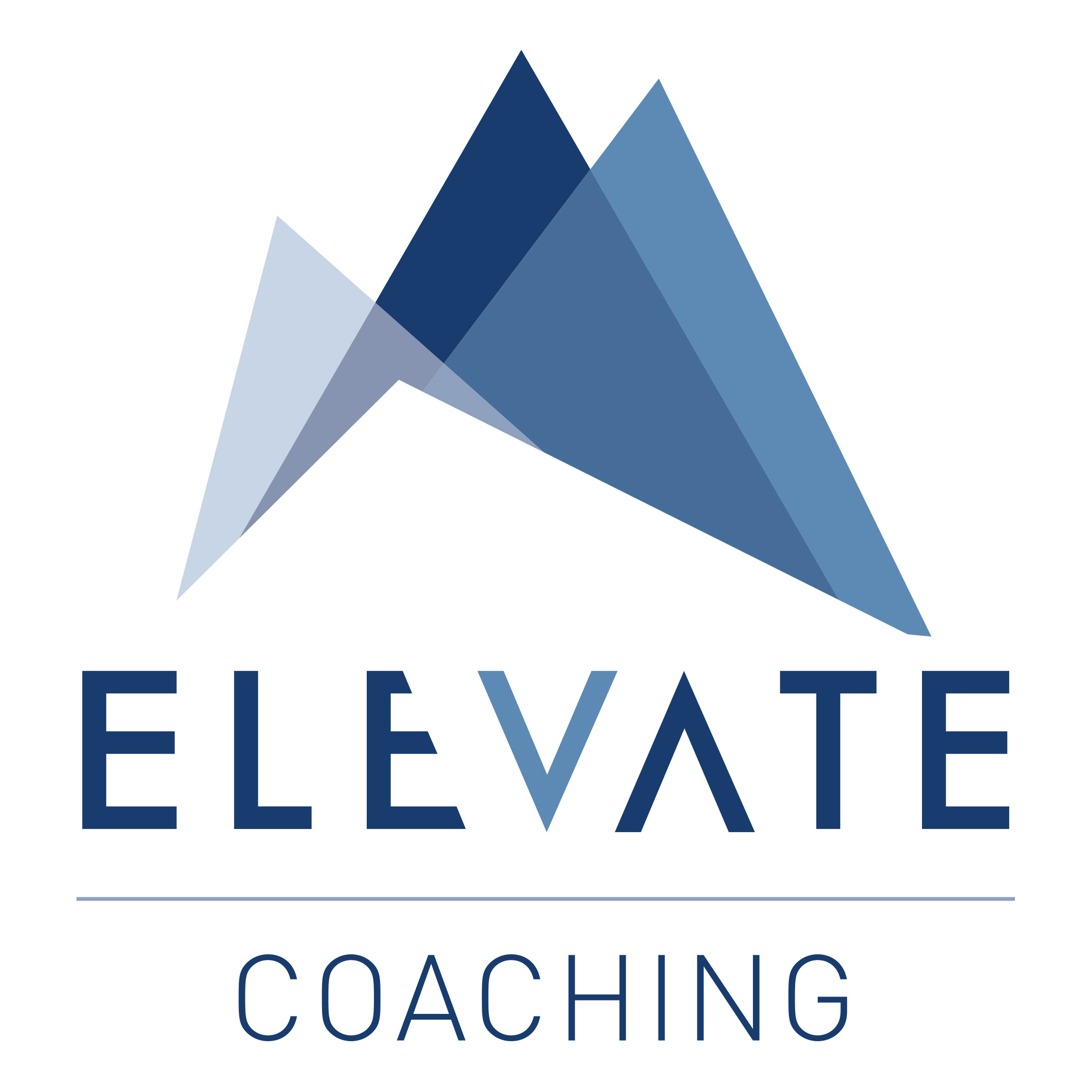 Styles: The C Style COMPLIANT
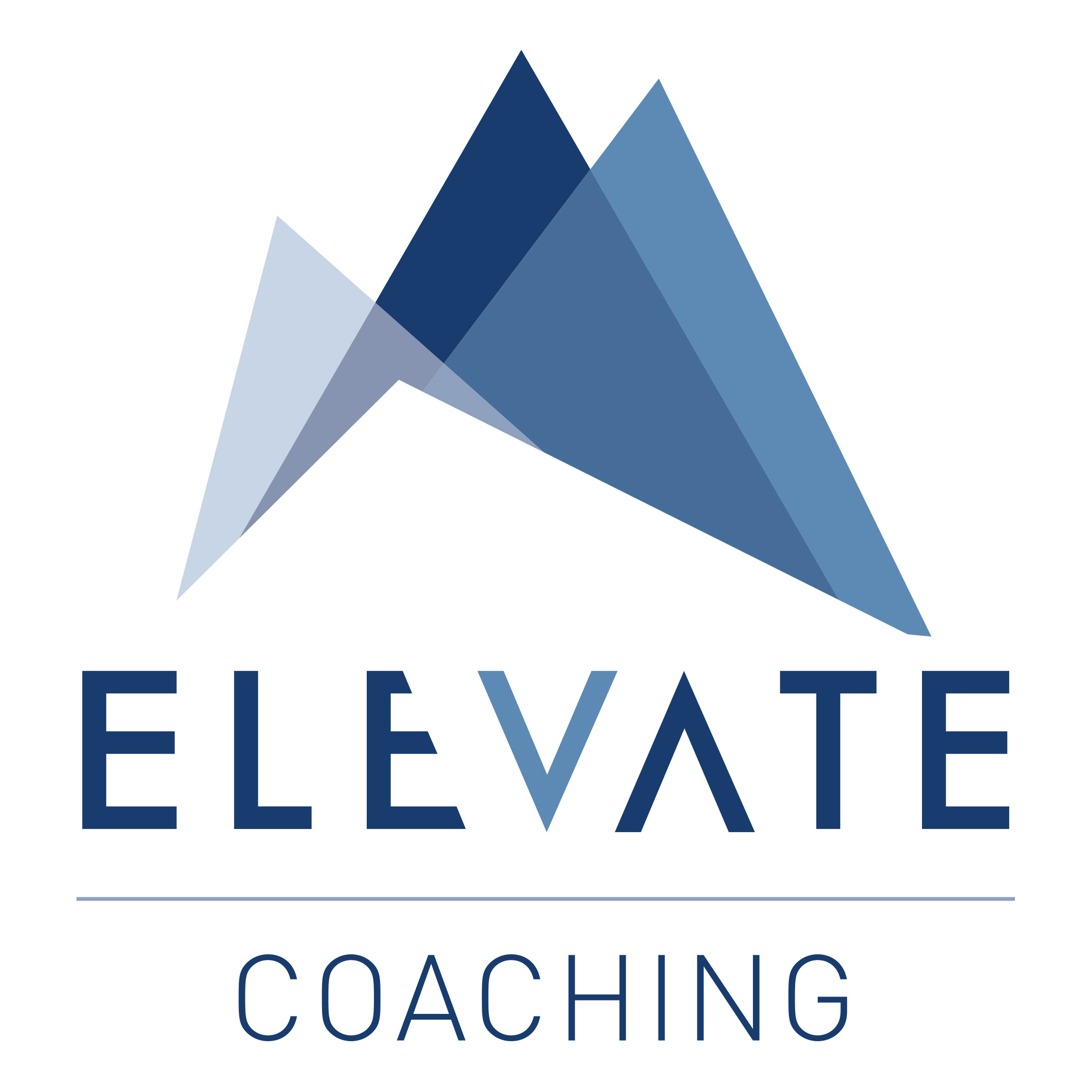 The COMPLIANT Style Communication
C-Style Communication
Often prefers written communication
Master of details but often loses big picture
Doesn’t relate to anything with emotions – non physical
Likes discussion to have facts and proof – refers to rules
Asks a lot of questions to determine genuine facts   
Doesn’t provide much feedback
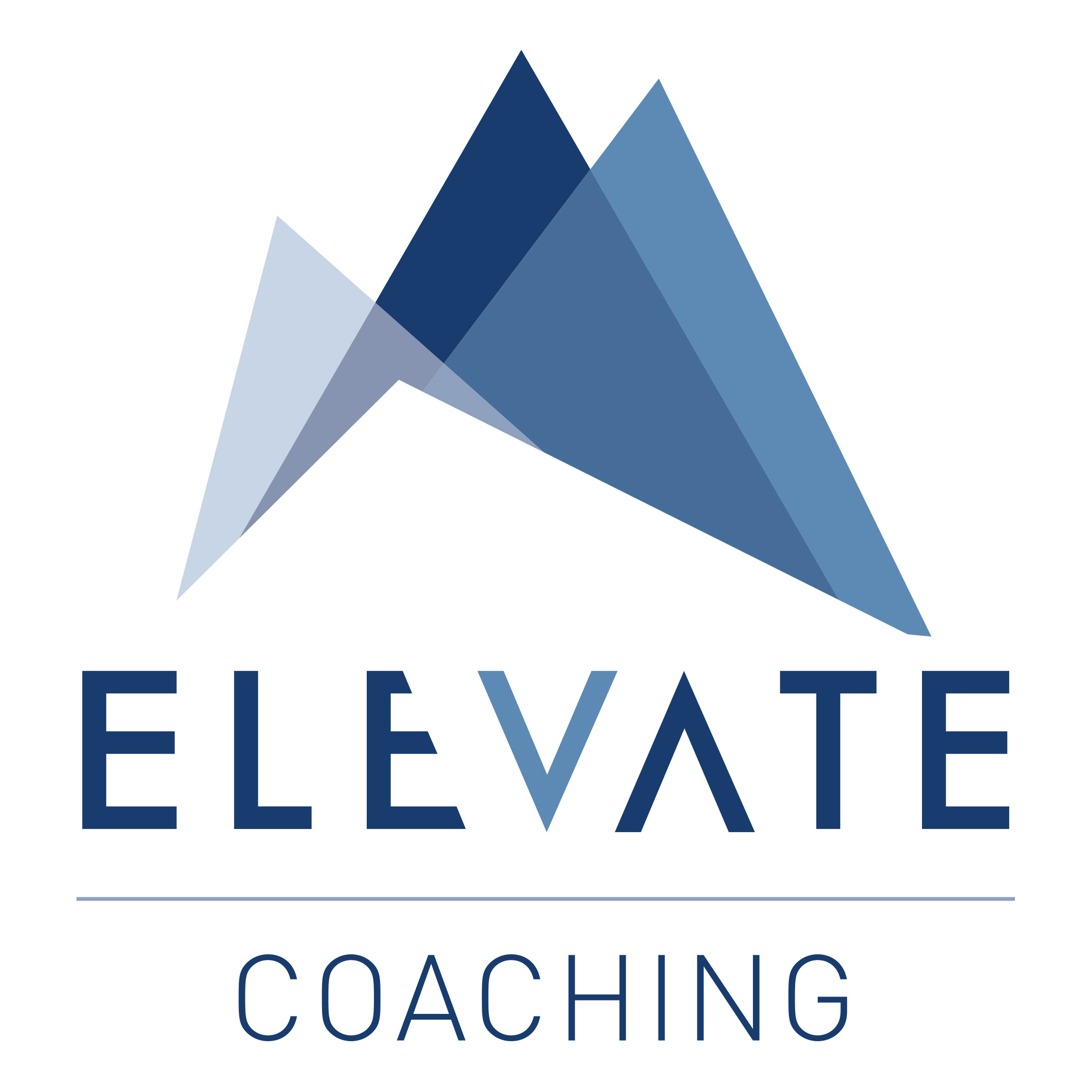 The COMPLIANT Style 
Decision Making Approach
Concentrates on facts and details
Needs a lot of supporting information
Needs space and time
May forget the BIG Picture
Decision= Slow, Wants to see Proof
Decision Strategy = Number of times x 3 Convincer
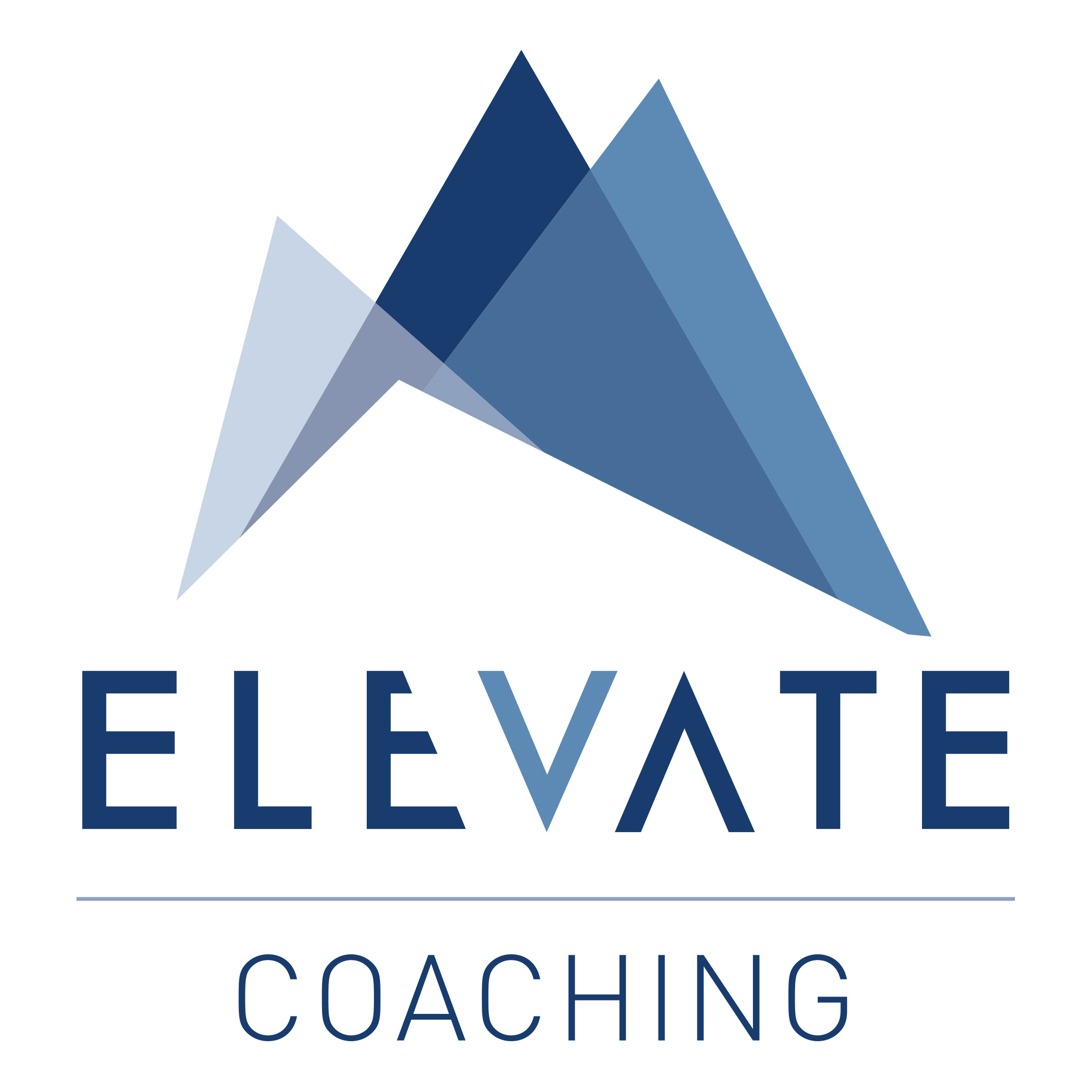 D
C
S
I
WHO ARE YOU?
Big picture, future thinker, visionary
Goal/outcome focused, competitive
Demanding, results
Under Pressure: Direct, arrogant
Comm Style: Takes control, impatient interrupts, wants short story
Decision Making Strategy: Auto with criteria (Criteria = trust that you can deliver)
Precise, attention to detail, follow rules
Analytical, logical, expert SME
Doesn’t relate to emotions
Gets stuck in details, loses big picture 
Under Pressure: overly critical, procrastinate
Comm Style: Prefers written, asks Qs
Decision Making Strategy: 3 x times convincer
Calm, patient, reserved
Trustworthy & reliable
Certainty, security, resists change
Under Pressure: People pleaser, rescuer
Comm Style: 1:1, Doesn’t express themselves or provide feedback
Decision Making Strategy: Period of time convincer
Sociable, loves connection, relationships
Loves center of attention, talkative, open
Influential, persuasive
Under Pressure: Disorganised, lack of focus, frantic
Comm Style: Contributes, strays off topic, doesn't take in details, gives the long story
Decision Making Strategy: Auto with criteria
[Speaker Notes: Note the colours D = red (fiery), I = yellow (friendly and sunny), S = green (nurturing and concerned about people their environment)  and C = blue (more clinical).]
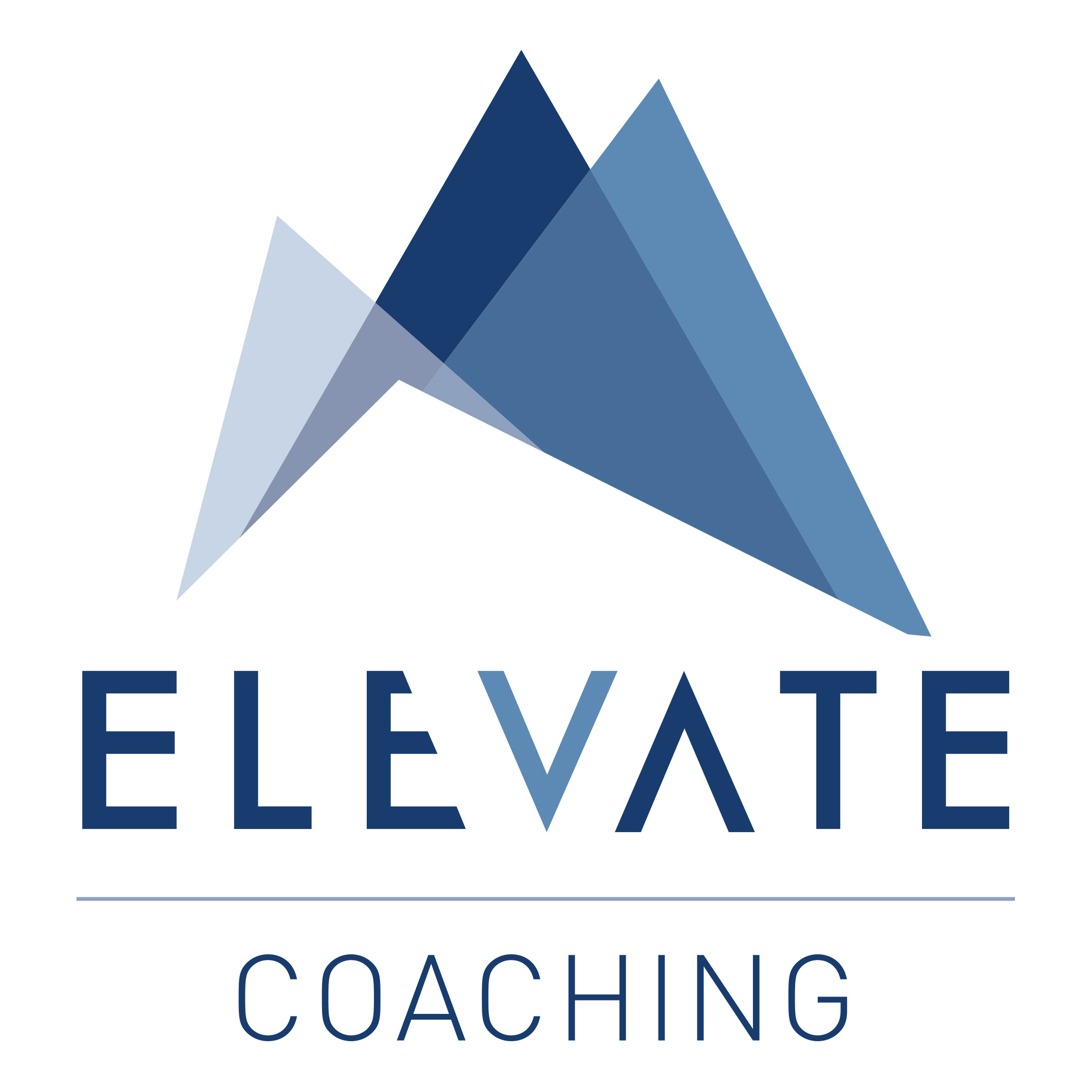 PROFILING OTHERS1. OBSERVE and IDENTIFY - who you are dealing with
Task Focused
Dominant
Compliant
Introverted
Extroverted
Stabiliser
Influencer
People Focused
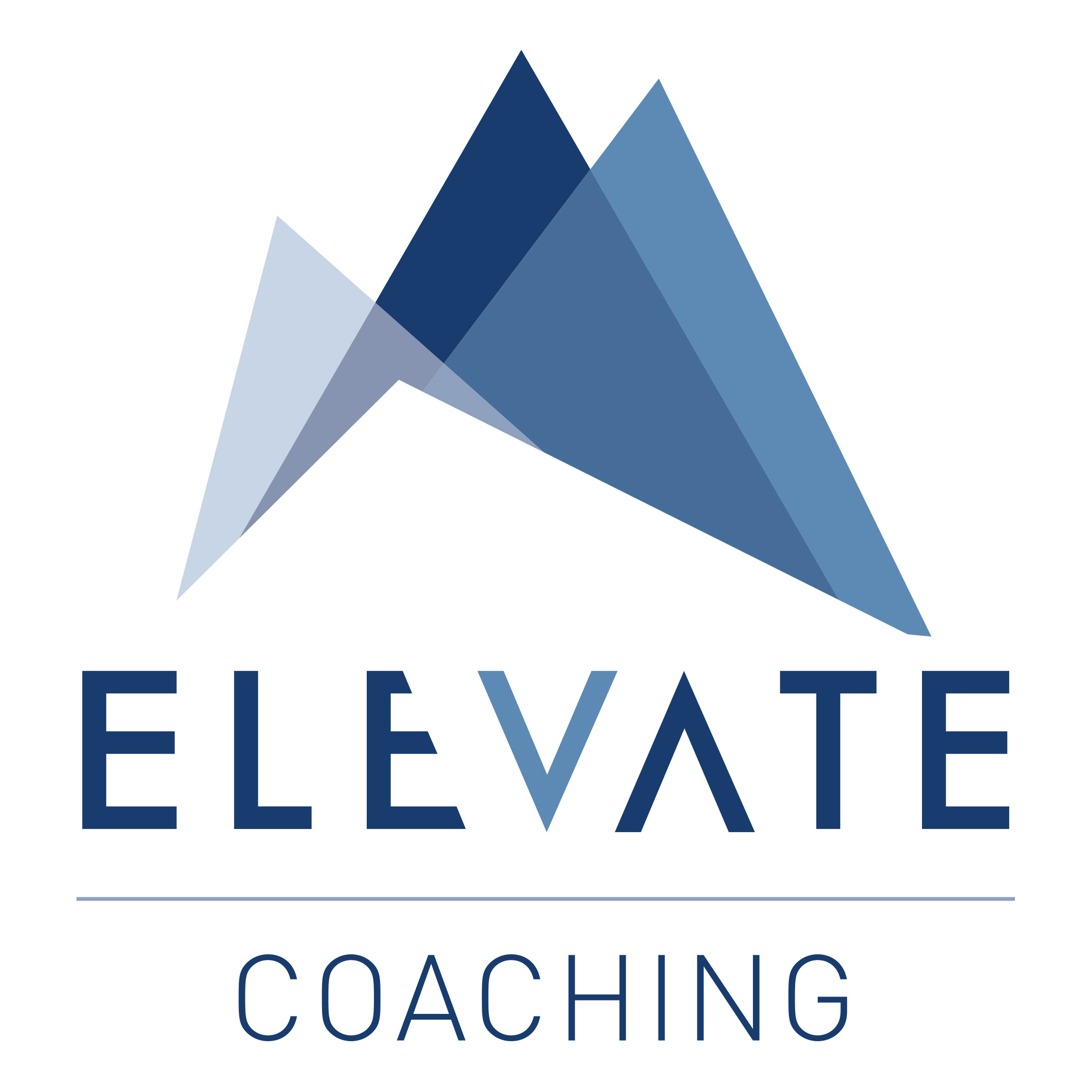 PROFILING OTHERSHow to Identify who you are dealing with
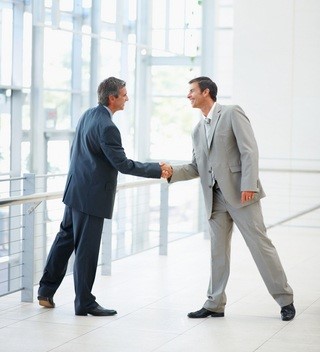 STEP 1. OBSERVE / PROFILE
STEP 2. IDENTIFY / ASSESS
STEP 3. ADAPT
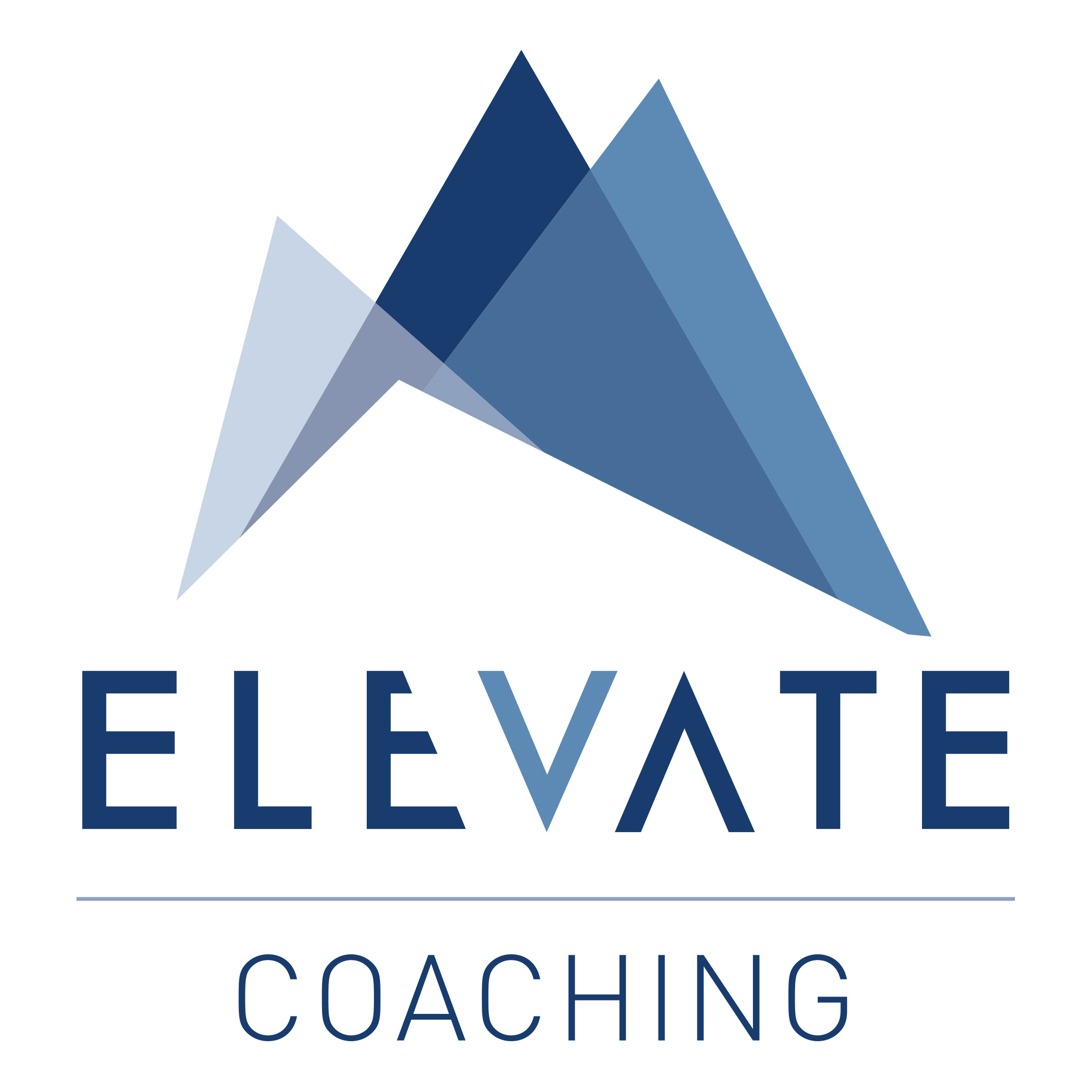 Step 1: OBSERVE AND ASSESS
D
C
Introverted: 
Likes being by oneself to recharge. 
They like a bit of space - 
      Might read a book / go for a walk.
Extroverted: 
Likes being around others and interacting to gain energy. 
Being social is not taxing on them.
S
I
EXTROVERTED
INTROVERTED
ACTIVE
RESERVED
Talks about the past and the present – how things are now
Speaks with a fairly calm and quiet voice
Tends to prefer to analyse things properly 
Spend time making sure every action is the correct action.
Talks about the future and how things could be
Demonstrate body language that is animated and assertive
Maintain strong eye contact
[Speaker Notes: This slide is VERY important take time to ensure they understand

HORIZONTAL AXIS

Extroverted: like being around others and interacting to gain energy. Being social is not taxing on them. 
e.g. if you have a bad day – meet up with friends for coffee or go to the pub

Active paced: in decision making, speed of speech, physical actions

Intuitive: feel their way through an issue, even if they haven’t experience it before. Person who looks for challenge, freedom, achievement, renewal and creativity.  Starting new projects and explaining new ideas is fascinating for them.  They rely on a ‘sixth sense’ (insight). They are interested in the ‘outer world’.

Introverted: like being by oneself to recharge. They like a bit of space. 
e.g. might read a book or go for a walk.

Reserved paced: in decision making, speed of speech, physical actions

Sensing: tend to analyse using their 5 senses (touch, smell, taste, sight & hearing).  Especially past experiences that are similar. Sensing refers to a person who prefers to analyse things properly and spend time making sure every action is the correct action. They are interested in the ‘world of ideas’.]
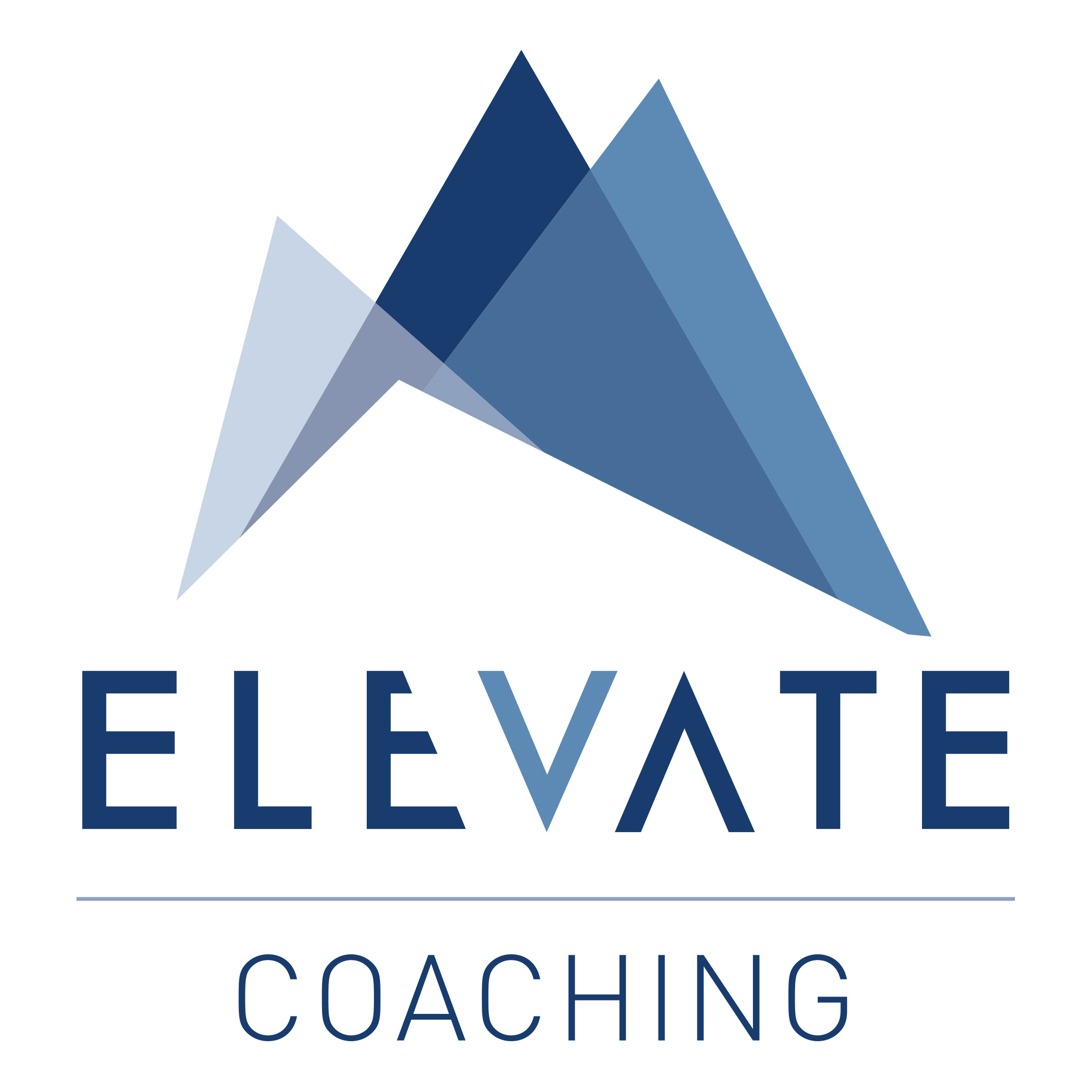 Task Oriented
Focuses more on the task and getting things done
Doesn’t show a lot of emotion
Next…..
D
C
TASK ORIENTED THINKING
S
I
PEOPLE ORIENTED 
FEELING
People Oriented: 
Talks and asks about people
Shows emotion easily
[Speaker Notes: This slide is VERY important take time to ensure they understand

VERTICAL AXIS

Task or thinking oriented: value is seen in facts, goals, rules, achievements and personal freedom.  Wants to work for personal goals and to do so independently.  Decisions are often based on facts.

People or feeling oriented: need to know others’ opinions before making decisions and consider how they might effect others. Exchanging opinions and feelings is important. Opinions are often emotion-based.

STOP HERE AND REVIEW AGAIN TO ENSURE THEY UNDERSTAND, ASK QUESTIONS ABOUT IT

Each part of the Quadrant is given a name and a colour so we can identify the attributes of each part of the quadrant as a group.

‘D’ for Dominance (colour RED)
‘I’ for Influence  (colour Yellow) 
‘S’ for Steadiness (colour Green)
‘C’ for Compliance(colour Blue)

Other DISC-based assessments use different identifying names.]
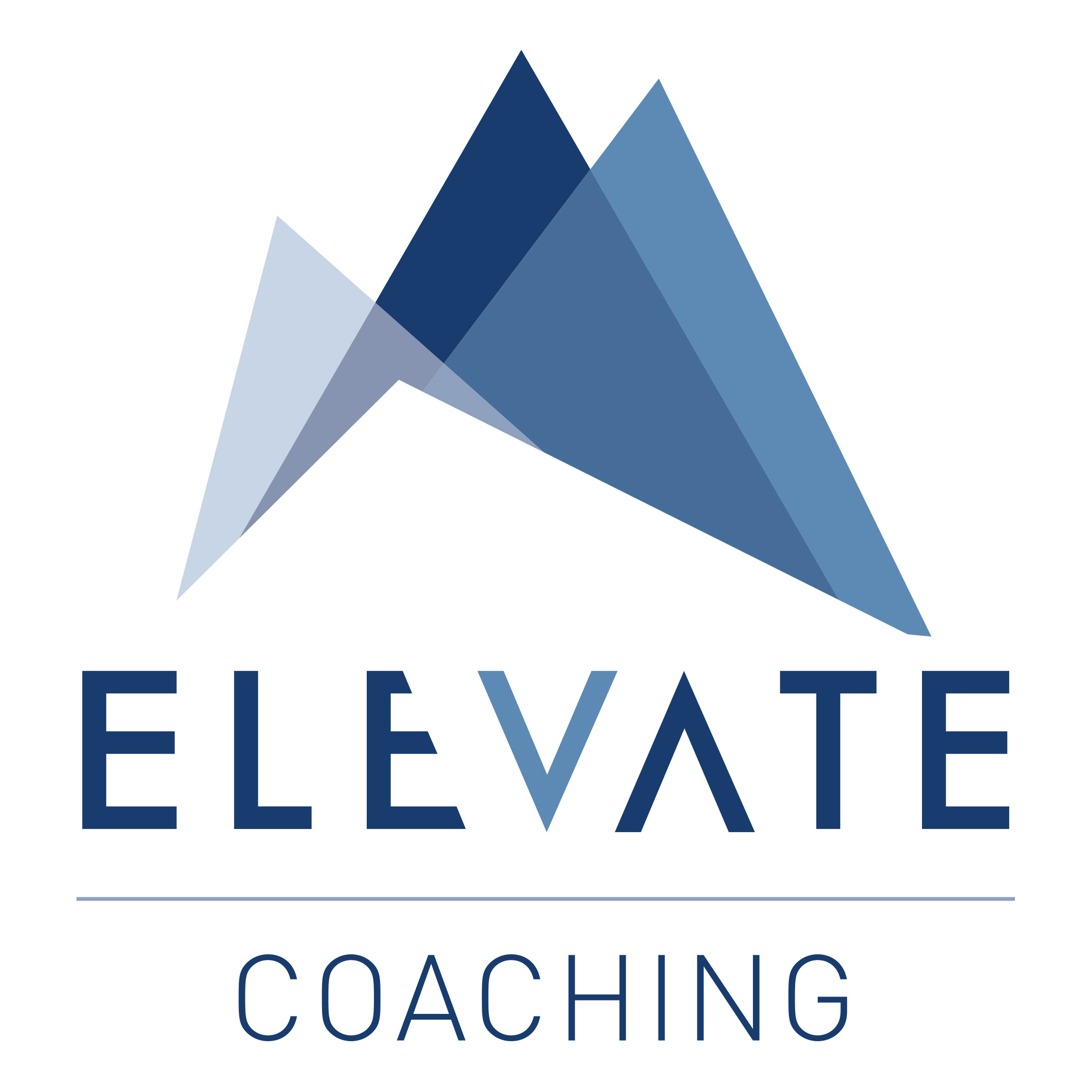 STEP 2. IDENTIFY
Task Focused
Dominant
Compliant
Introverted
Extroverted
Stabiliser
Influencer
People Focused
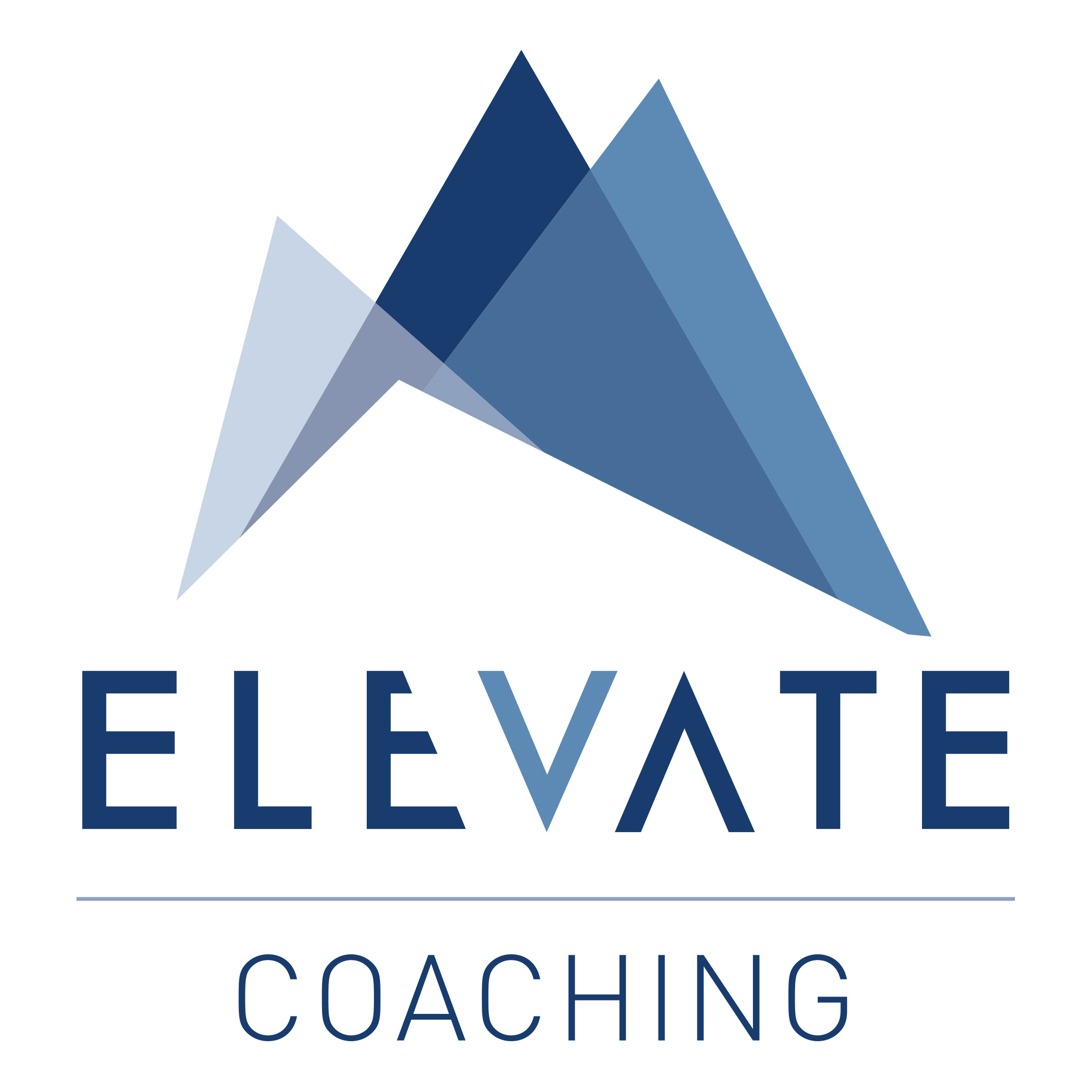 STEP 3. ADAPT
Make some changes towards:

The way you communicate with them
The level of detail you go into
The questions that you ask
The way you prepare for a meeting
The way you pitch and sell 
The way you follow up
Your expectations on how they are going 
    to make a decision
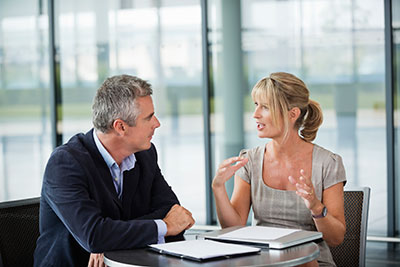 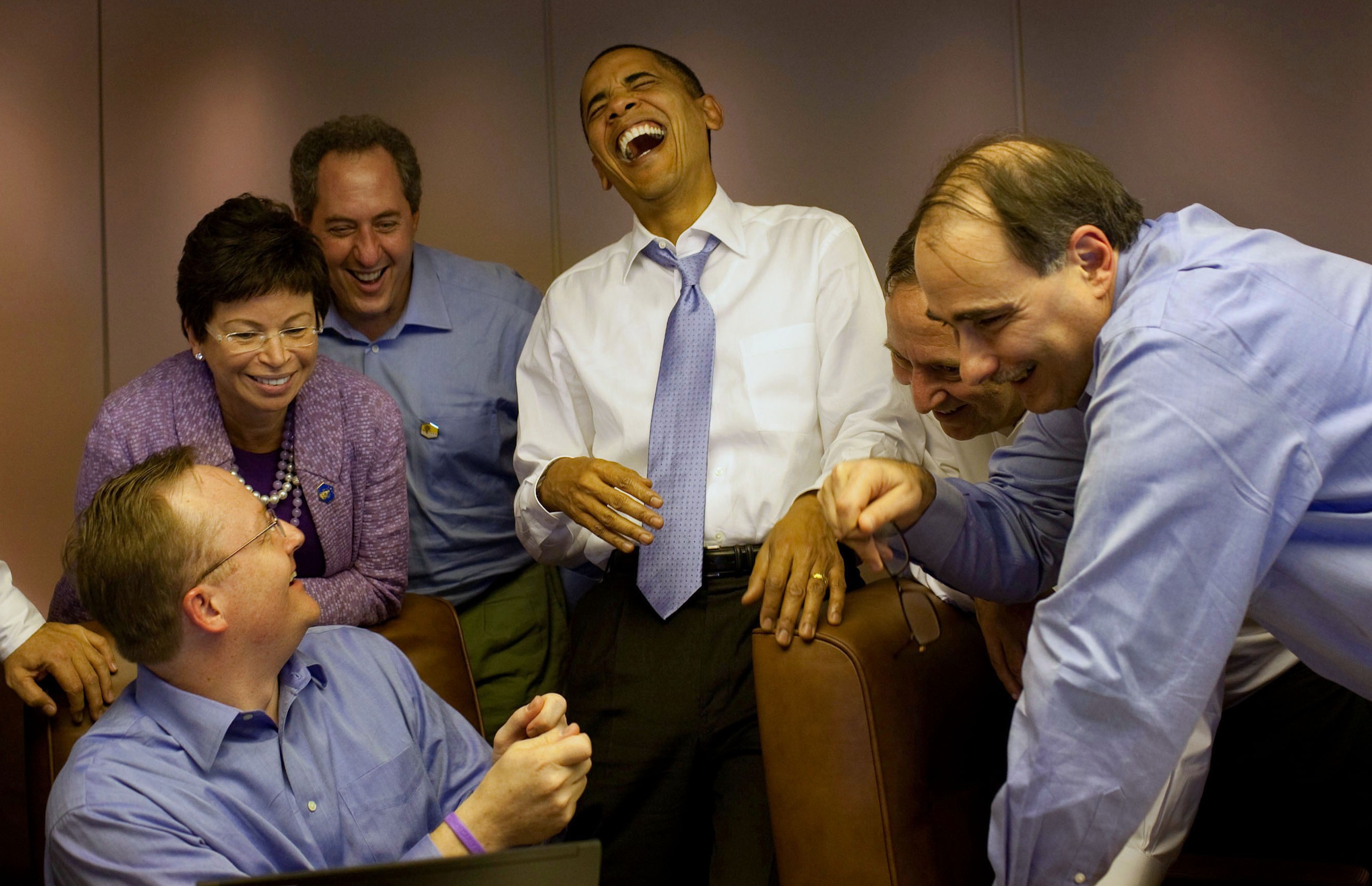 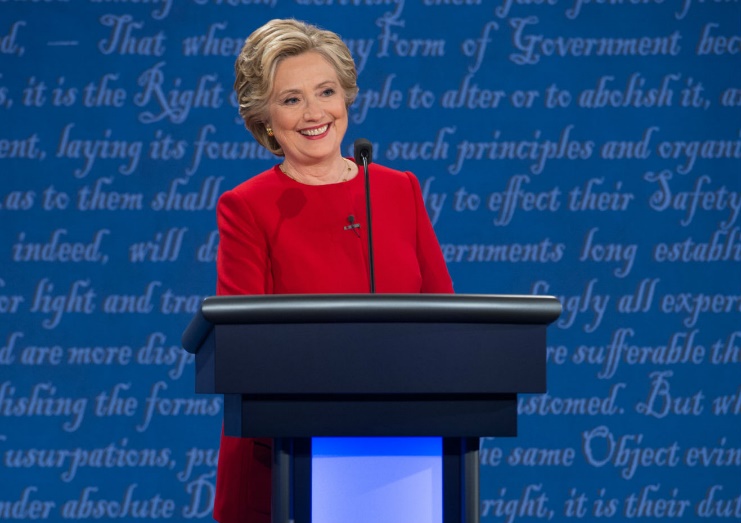 WHEN DEALING WITH A – D STYLE PERSON
MUST DOS
 Show that you are confident, but respect them
 Be direct, focus on the subject/topic
 Give them outcomes and how THEY can benefit  
 Know your subject/topic and be prepared
 Be very systematic and concise in what you say
 Summarise the main points you have discussed 
 Boost their ego and put yours aside

DON’TS
 Indecisive
 Provide too much information / go into too much detail
 Talk too much about you
 Get side-tracked or lose focus on the subject/topic
 Take issues personally
D
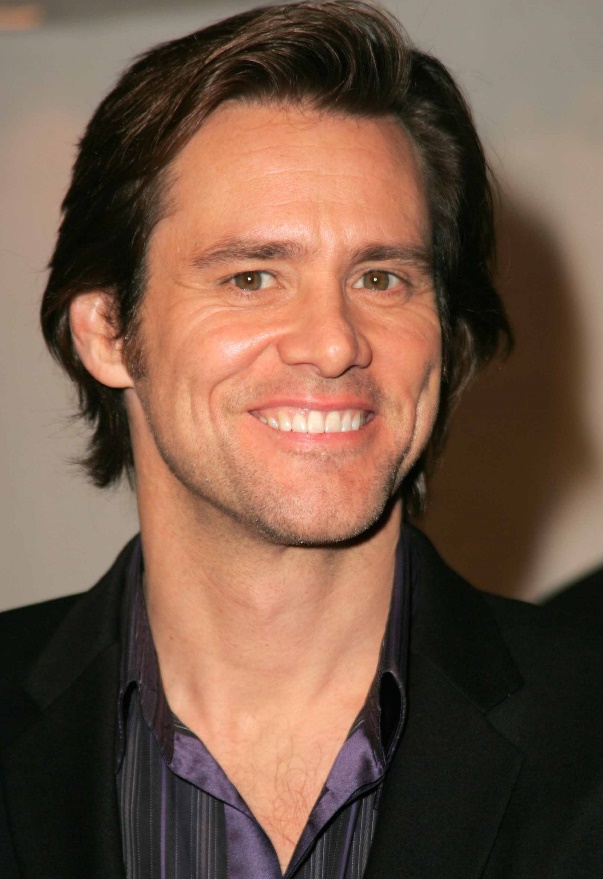 WHEN DEALING WITH A – I STYLE PERSON
I
MUST DOS
Maintain a positive atmosphere
Talk briefly – offering them more time to talk
Be prepared to do a lot of listening
Be as enthusiastic as they are
Focus on the people and fun aspect of the subject/topic
Focus on the big picture

DONTS
Don’t interrupt if they get excited
Talk too much about structure
Appear to be too serious – put down their enthusiasm
Bring up negative issues
Focus on too many details
Set too many restrictions
WHEN DEALING WITH A – S STYLE PERSON
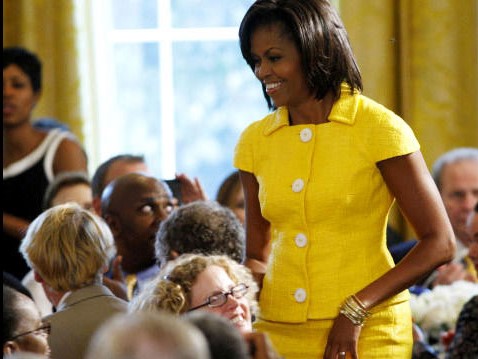 MUST DOS
Create trust
Ask specific questions to find out true needs – listen carefully
Remember the detail of what they have told you
Provide all the facts they need
Explain to them logically how it is going to work
Ask if they have any more questions – Follow up
Provide support and check in
Call them from time to time - to just see how they are doing

DON’T’S
Expect a decision straight away – don’t put pressure
Make unexpected changes – forget what was agreed
Forget their name or detail they have told you
Be unreliable
S
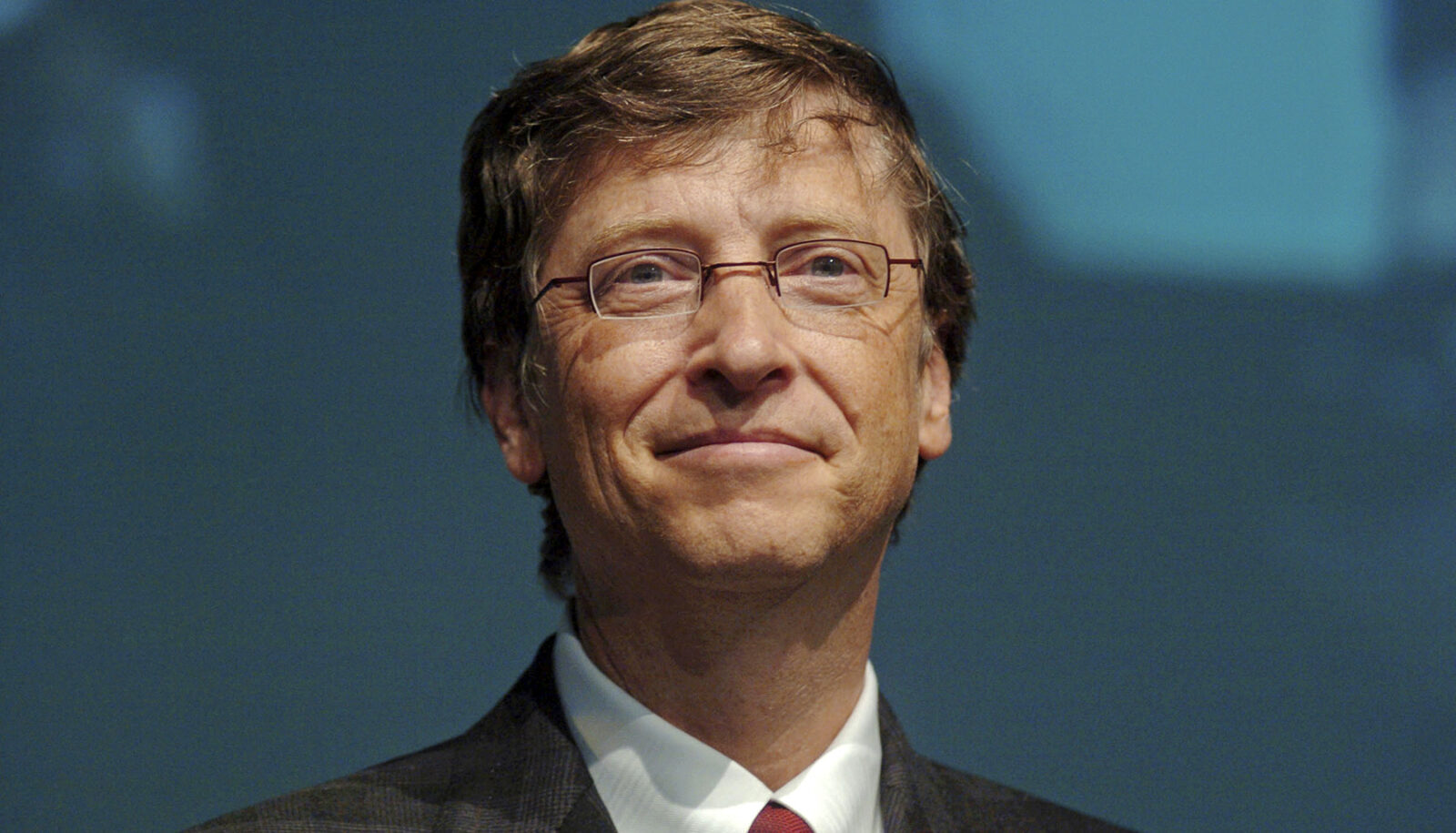 WHEN DEALING WITH A - CSTYLE PERSON
MUST DOS
Set aside enough time 
Maintain distance they want to keep
Be thorough - include more facts, details, research than they are expecting
Listen carefully – when they talk, their questions will be relevant
If you require anything from them – state well in advance
Cover one topic at a time – don’t skip anything. Methodical and logical
Provide all material in writing focus on just the product / service – not personal 

DON’TS
Come across too friendly/emotional  
Spend too much time on small talk
Loose patience or move too fast – they focus on the detail and will analyse everything
Get caught in providing incorrect/inaccurate information
Forget to cover the available support and guarantees
Expect a decision straight away – no pressure
C
Natalie Waters
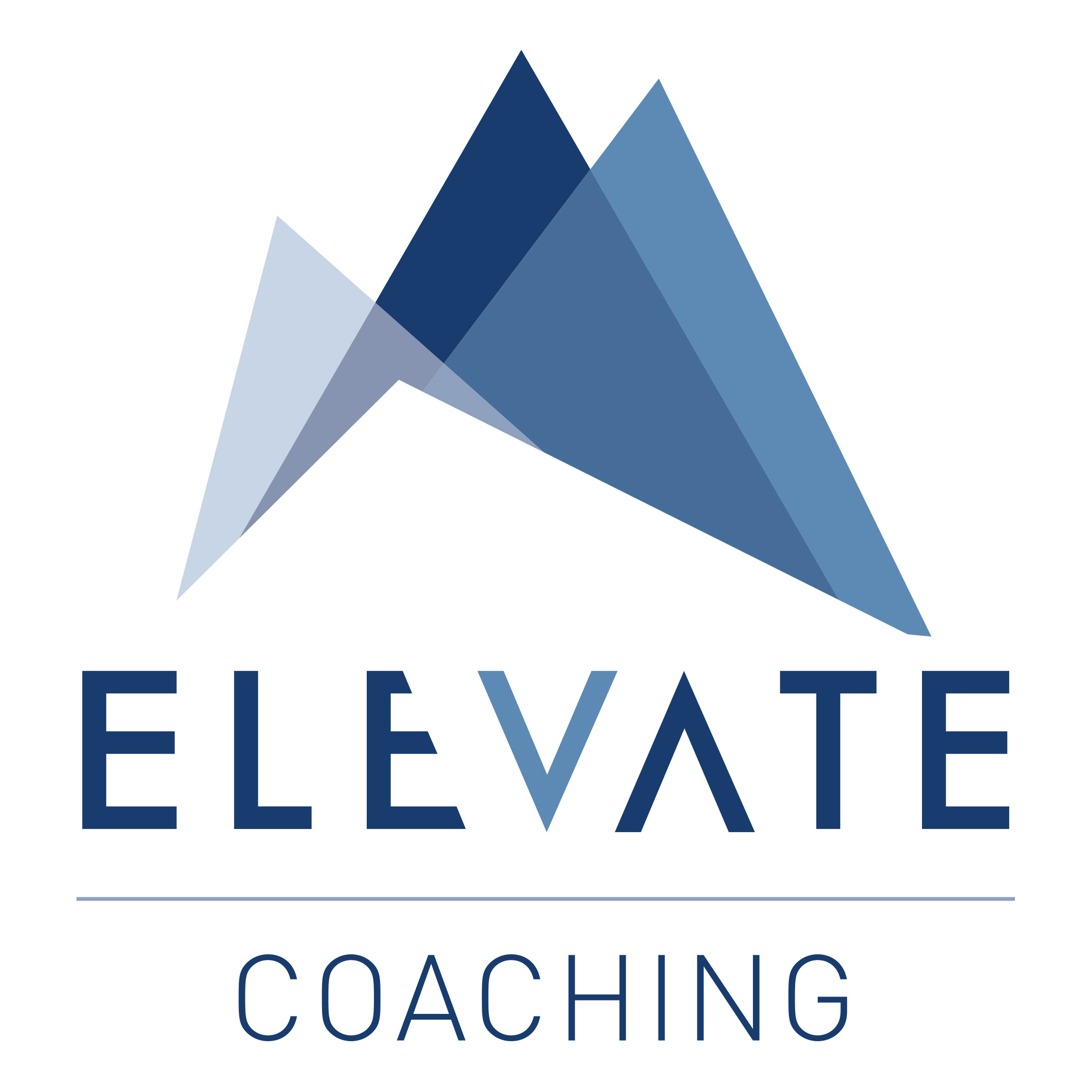 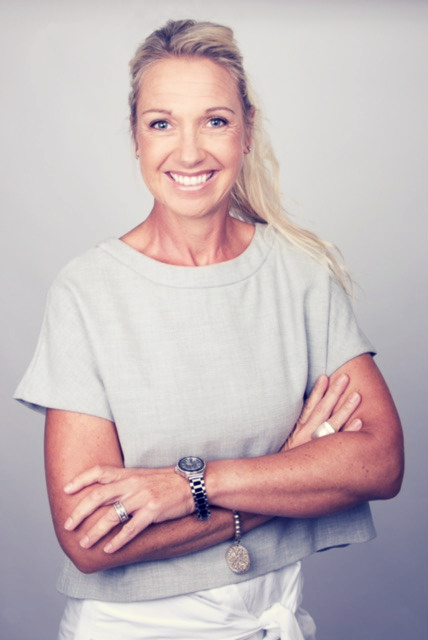 Work with me:
Keynotes
Business coaching & mentoring
Leadership coaching
Teams coaching
Profiling
www.elevatecoaching.com.au
Email: natalie@elevatecaching.com.au